1. In summertime on Bredon
The bells they sound so clear;
Round both the shires they ring them
In steeples far and near,
A happy noise to hear.

2. Here of a Sunday morning
My love and I would lie,
And see the coloured counties,
And hear the larks so high
About us in the sky.
5. But when the snows at Christmas
On Bredon top were strown,
My love rose up so early
And stole out unbeknown
And went to church alone.

6. They tolled the one bell only,
Groom there was none to see,
The mourners followed after,
And so to church went she,
And would not wait for me.
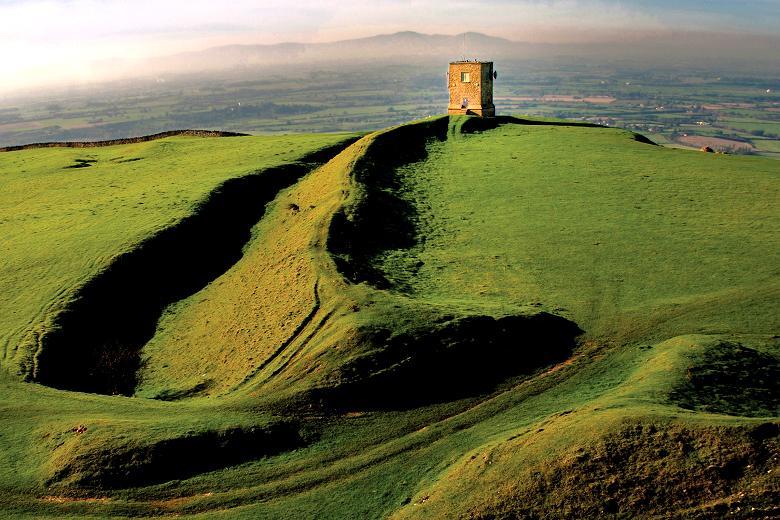 3. The bells would ring to call her
In valleys miles away;
"Come all to church, good people;
Good people come and pray."
But here my love would stay.

4.  And I would turn and answer
Among the springing thyme,
"Oh, peal upon our wedding,
And we will hear the chime,
And come to church in time."
7. The bells they sound on Bredon,
And still the steeples hum,
"Come all to church, good people."
O noisy bells, be dumb;
I hear you, I will come.
Bredon Hill: this picture shows part of the Iron Age ramparts and the surrounding rural landscape.
Bredon Hill: https://www.youtube.com/watch?v=b1gujVKXlcI
…is a poem by A. E. Housman published as number XXI in his 1896 collection A Shropshire Lad. 
It is a narrated story from the lyrical voice of a man who loses his lover to early death.
The entire poem is punctuated by references to church bells. These are the vehicle for the central theme of being ‘called’.
Housman’s poem is in seven stanzas.
Bredon Hill is a place of outstanding natural beauty in the Cotswolds (Worcestershire). It is a place with visible remains of the Iron Age, Roman, Medieval and 18th century periods. An ancient landscape of lives past and present.
The continuous cycle of life, death and renewal seems timeless and vast in places like this. Individual lives seem brief and small.
Vaughan Williams had been studying folk song since 1901. He had also edited/produced the English Hymnal in these early years of the 20th Century (a very influential book of hymns, incorporating many ancient/folk melodies). 
 In 1908, V.W studied composition with Maurice Ravel to further/broaden his compositional techniques.
His use of parallel movement, modal scale systems and polytonal chords was directly influenced by the music of French impressionist composers, including Debussy.
His compositional style was also profoundly shaped by his study of English folk song and his fascination with music by Tudor era composers.
V.W. had a particular concern for national identity in music. His work embraces music from traditional/rural (‘humble’) backgrounds…we might even describe this as being an attempt to find a ‘natural’, organic, authentic English style.
It seems ironic that he used techniques pioneered by French composers (who were themselves searching for a language with their own national identity/flavour) to achieve this (at least, in part).
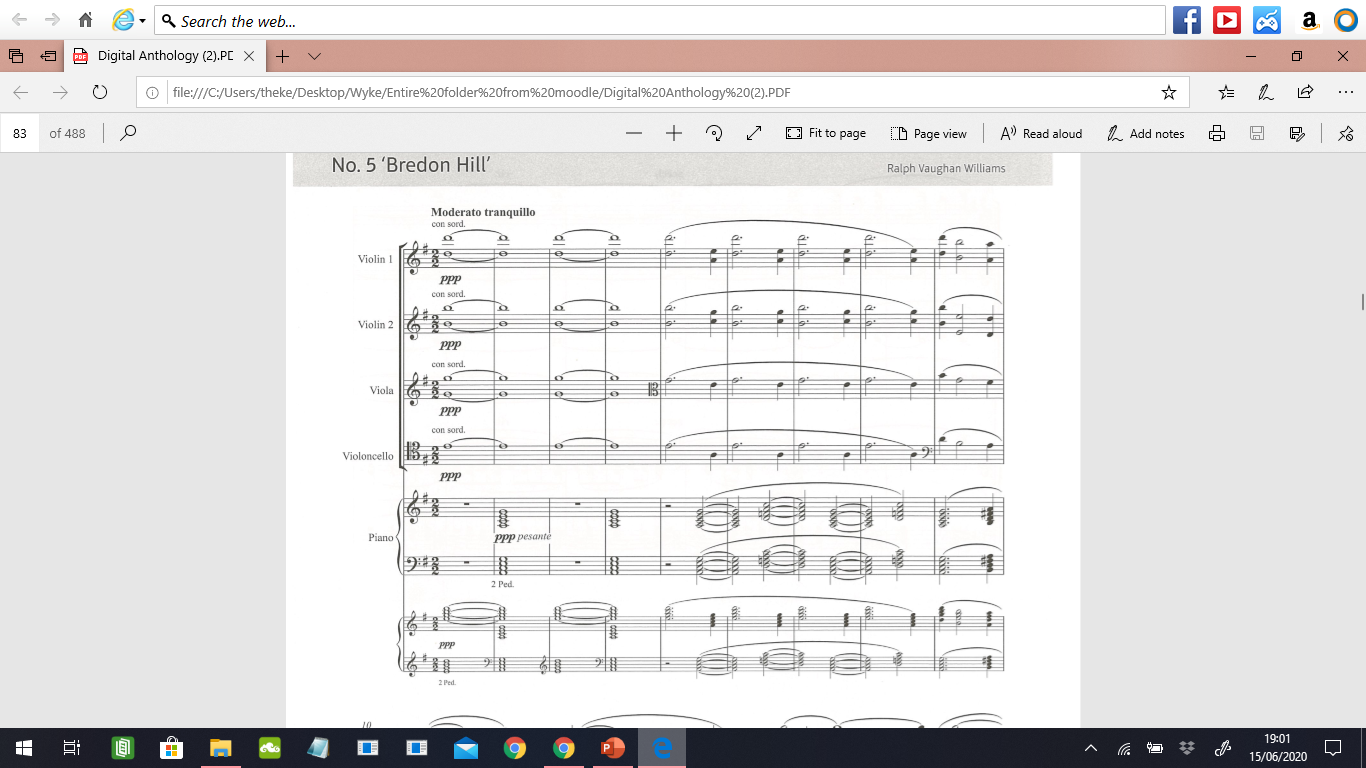 Introduction                                             These opening 4 bars are the compositional basis of the entire song.                                                                                          
They immediately define the expressive intent and musical language of the song.
The Key Sig. is G/Em. This should be viewed as a tonal centre.
The reduction shows the chords clearly.
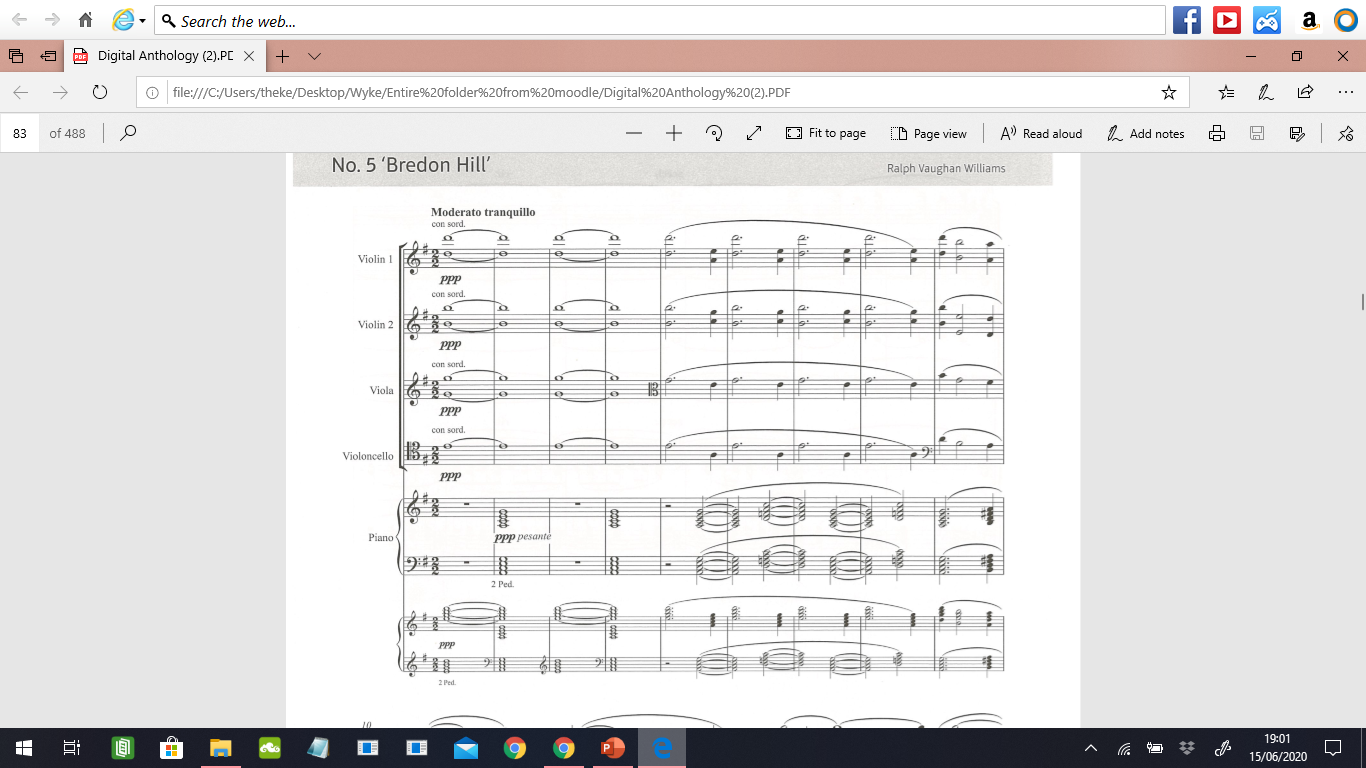 Bar 2:                                seems to be A min7.
Bar 1:                             seems to be E min7.
Tempo: moderately tranquil
Metre: 2/2 (2 x minims).
Therefore: Emin7  -  Amin7  =  I  and  IV?
At first glance, yes. 
However, musical symbolism is being used here. Bredon Hill is a high place, overlooking a rural landscape. The surrounding landscape can appear motionless, timeless.
V.W is evoking that landscape through his music (hence sustained/muted notes), especially the sound of church bells from the villages far below (hence ppp/pesante).
Texture: homophonic
Dynamics: ppp with mute.
Instrumental Texture:    sustained, double-stopped strings. Mid – high tessitura.                                                     Dense piano chords. Mid – deep tessitura.
Bells produce more than one note when they are struck. The main (prime) note is loudest, but they resonate with multiple frequencies, producing very audible and colourful overtones (harmonics). 
V.W uses chords to imitate the harmonic resonance of bells. Just as bells keep ringing, the chords are sustained (strings) / left ringing (piano).
Notice: pesante (heavy) despite being ppp
Question: “2 Ped.” means…?
Church
Introduction
V.W. chose to use COMBINATIONS of chords to imitate the overtones of bells, essentially creating piles of 3rds.
Not really.
The E min 7 chord can be viewed as E G B (E min) fused with G B D (G maj): the minor and its relative major combined.
Why not?
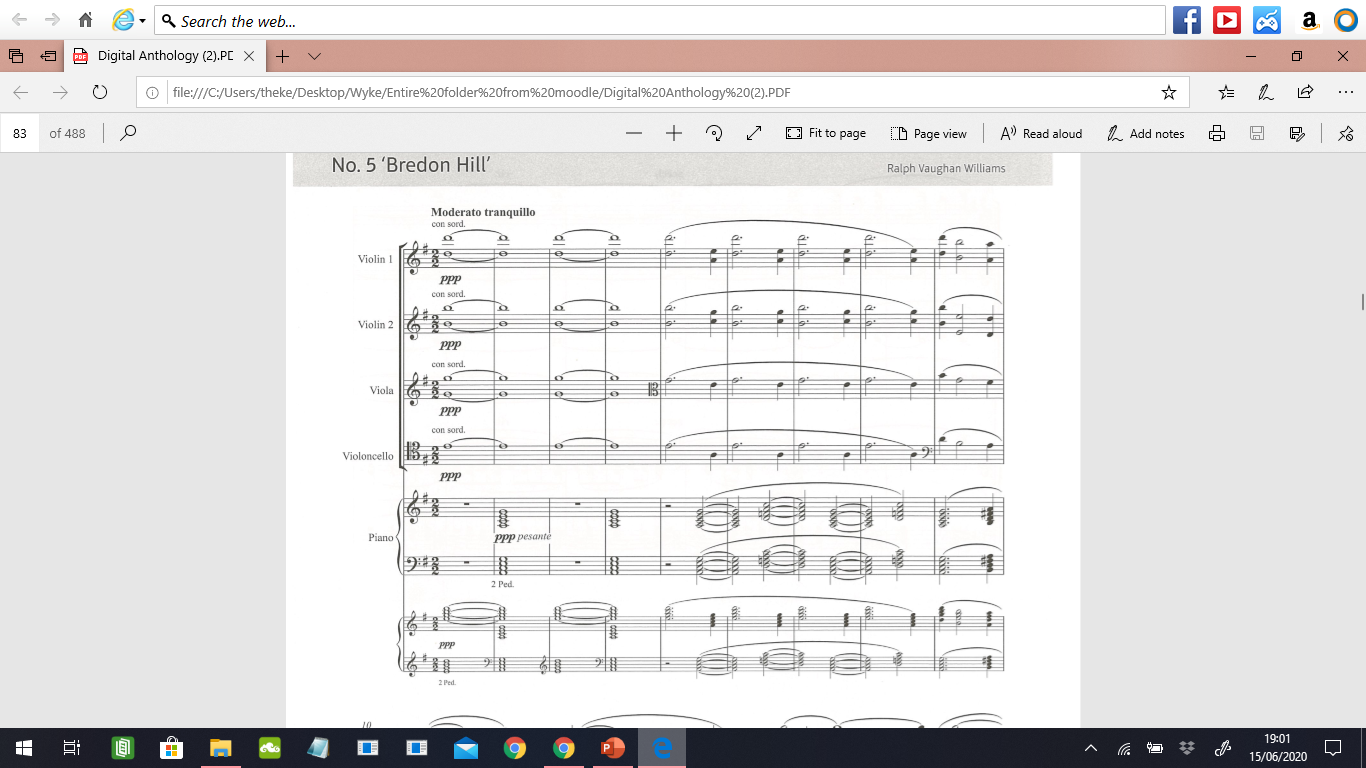 The A min 7 chord can be viewed as A C E (A min) fused with C E G (C maj): the minor and its relative major combined.
The chords overlap each other because they are sustained, resulting in stacked 3rds: A C E G B D
Therefore, A C E G B D can be summarised as a fusion of A min, C maj, E min, and G maj.
Thus, V.W. uses COMBINED chords to imitate bells ringing. They are polychords (famously used by Stravinsky)
The pattern of bell ringing is so distant that is melds into 2 alternating clusters of sound. Church bells are a central character in the poem
Introduction Bars 5 - 9: The range of harmonic colour is expanded, akin to more bells ringing/more overtones pervading the landscape.  The rate of harmonic change increases, as does the variety of rhythms
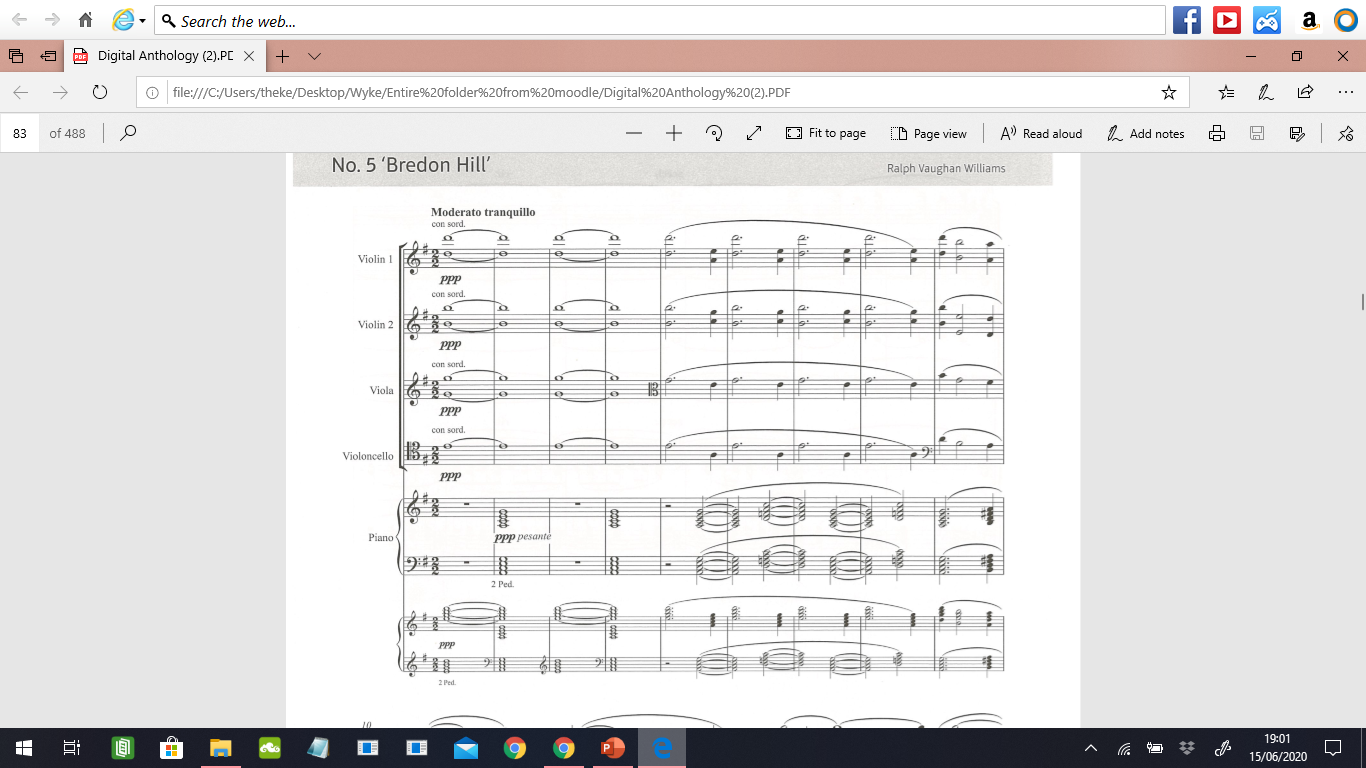 Bar 6 piano: D F A C (D min / F maj.)
At bar 9: the rhythmic pattern changes again:
Now the strings are short – long – short.
Is this new chord related to the previous polychord A C E G?
Yes, if you view it as a downward extension of the 3rds pile…
D F A C E G
The piano has adopted the rhythm of the strings from bar 5.                               This isn’t a simple echo. It represents the increasing number of bell-ringing patterns in the landscape (more bells/churches joining in on Sunday morning).
Bar 9 piano: B D F# A (Bm/ D)
Therefore:
V.W is using harmony and rhythm in ways that systematically imitate Sunday morning bell ringing.                                                         Bell ringing is entirely systematic, and new sounds/patterns are added to the landscape when nearby villages also begin to ring their bells.                                                                                               We can describe this process as ‘accumulation’ (adding to the existing sonorities/rhythms).
Is this new chord related to the previous polychord? A C E G
Yes, if you view it as a further downward extension of the 3rds pile…
B D F# A C E G
Therefore: V.W is being systematic in his choice of chords/harmony (min/rel. maj. Polychords)
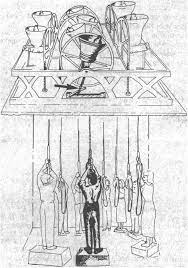 Important: 
Bell ringing is a system of number patterns. 
https://www.youtube.com/watch?v=-8jBsE9sdnA
https://www.youtube.com/watch?v=U8DeBlXCvZo
A long combination of patterns is called a Peal.
A full Peal can last for several hours (before fulfilling its patterns)
Church bells: are used to call the faithful to attention/service. 
This method is called ‘Change Ringing’.                                                     Change ringing (bells mounted on a wheel) is an English technique. 
It is a typical characteristic of English villages/towns/cities.
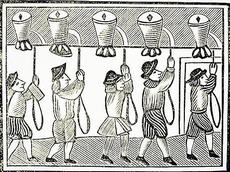 In this sense, the sound of our church bells in the landscape is a specifically English sound (although it can now be found in many areas of the world that were ‘influenced’ by the British Empire). It is not commonly found in other European regions. 
It chimes (sorry) entirely with the search for an authentic English music, rooted in the past, shaped by local and national histories, and probably rung by several generations of local families. They embody local histories and identities (in the same way that a church building itself does) because these were (and are) places at the centre of community life.
The following page is a map of the Bredon Hill area. 
The hill itself is surrounded by small villages. 
The adjacent map shows most (not all) of the surrounding village churches (many of them have bells).
Imagine the sound of all those village church bells from the vantage point of Bredon Hill…that is the sound being evoked by V.W in this song.
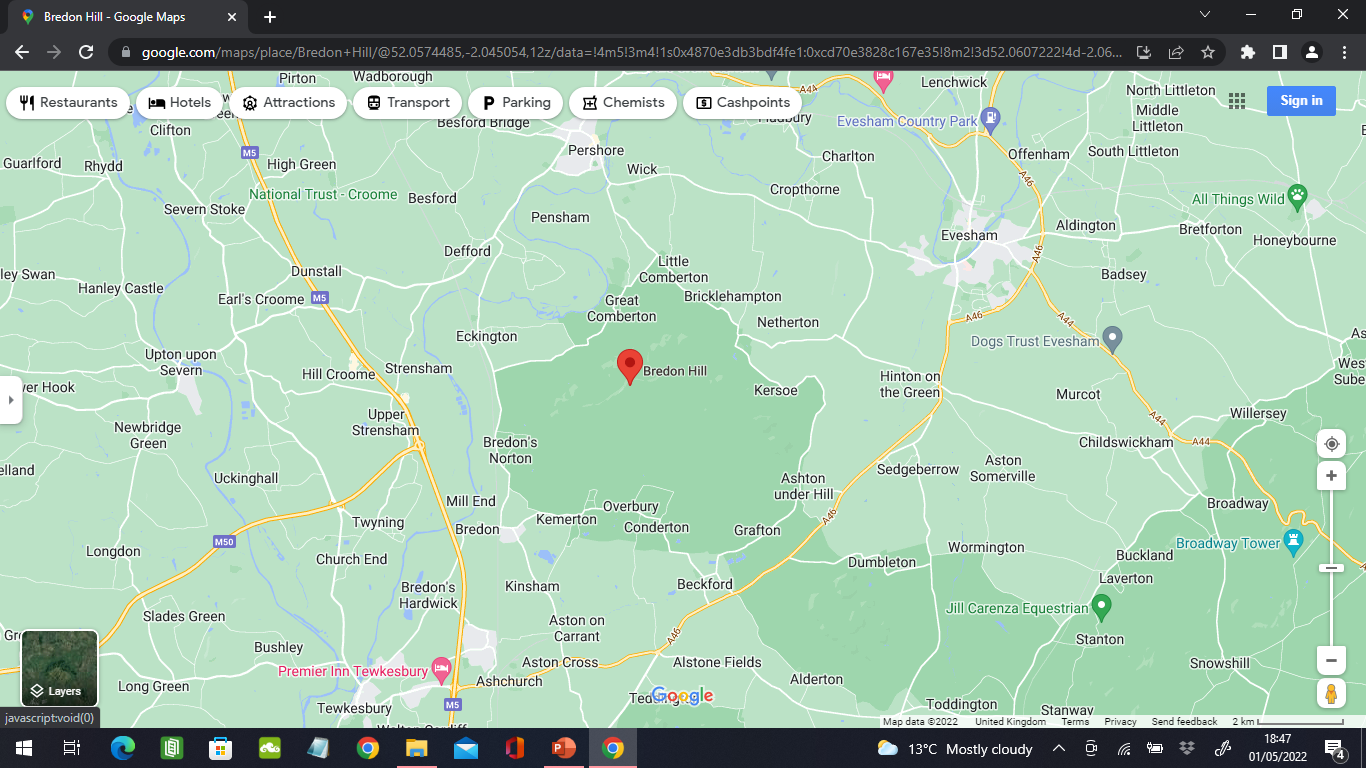 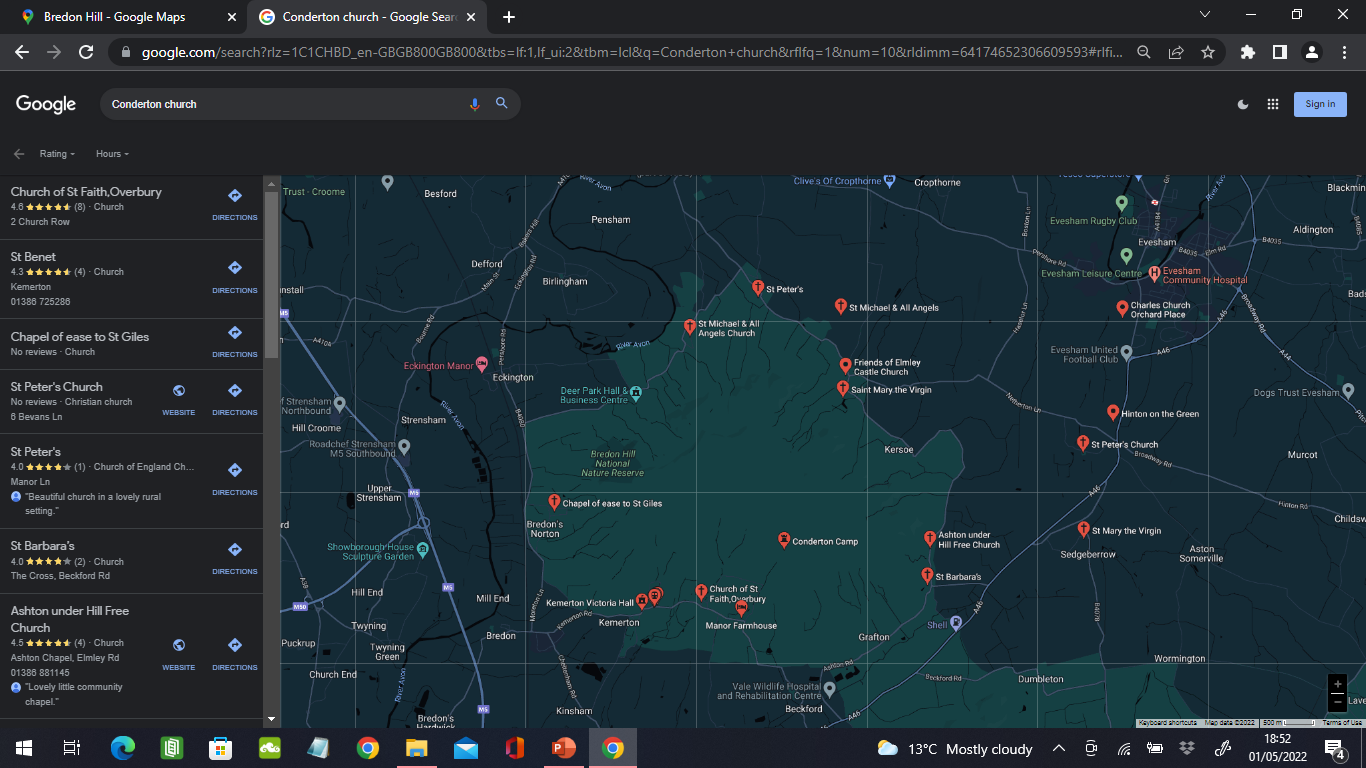 Bar 11: Triplet figure varies the rhythm of the 4 note descending bell motif from bar 9.
It is varied again (augmented) in bars 12 – 14, rhythmically syncopated, as an echoed sound might be (out of time).
Tone deeper:           Bar 12: C  Eft G Bft (Cm / E flat).
Bar 10: all parts land on D F A C changing the rhythmic momentum of the work.
Bar 15: The full combination of Em/G and Am/C, from the opening bars concurrently.
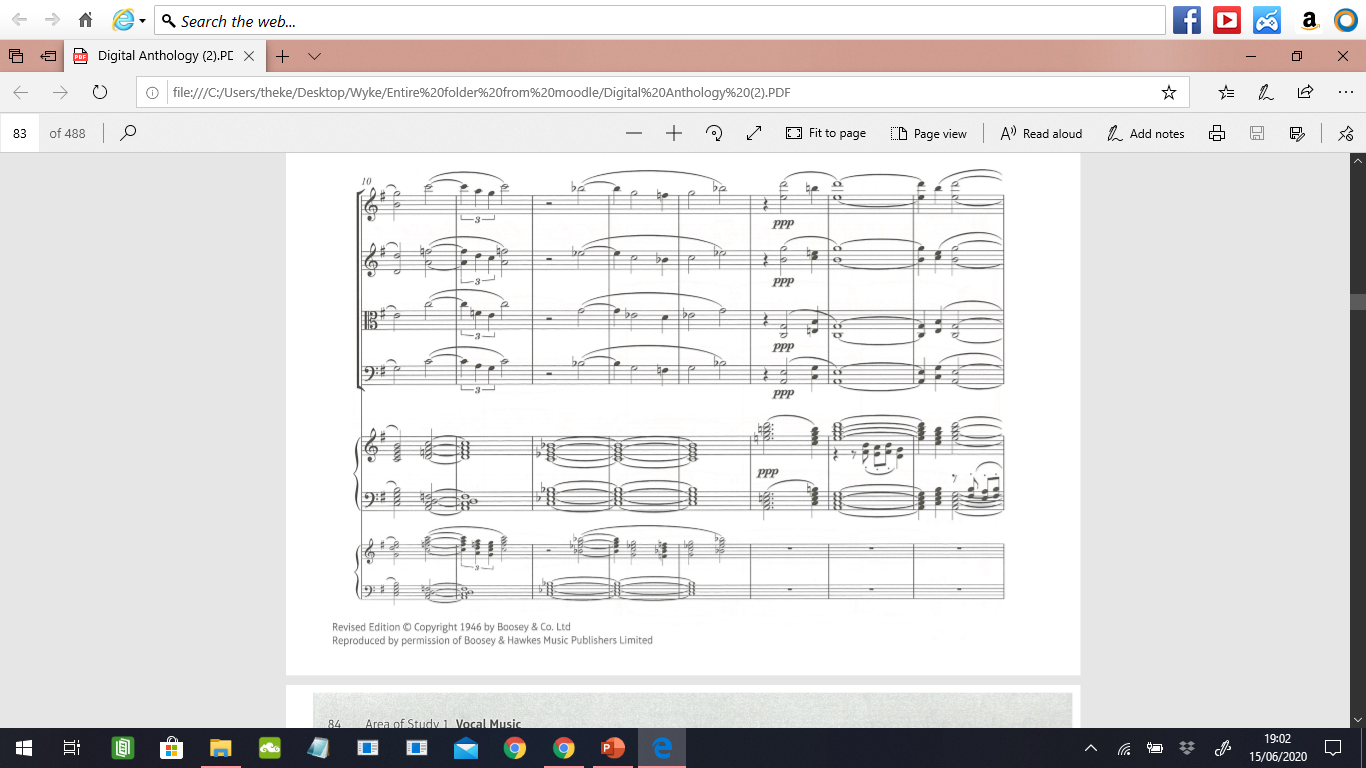 Quicker Q figures are also bells. 
Notice: parallel mvt. in 4ths. (very similar to Pagodes by Debussy).
Echo in deeper tessitura (again, demonstrating the influence of Debussy and Ravel)
Notice: block polychords are concurrent across all instruments (piano/strings) in bars 16 and 17.
The rhythmic displacements/variations are akin to echoing repetition. Out of phase and then in phase, seemingly unpredictable and remote.
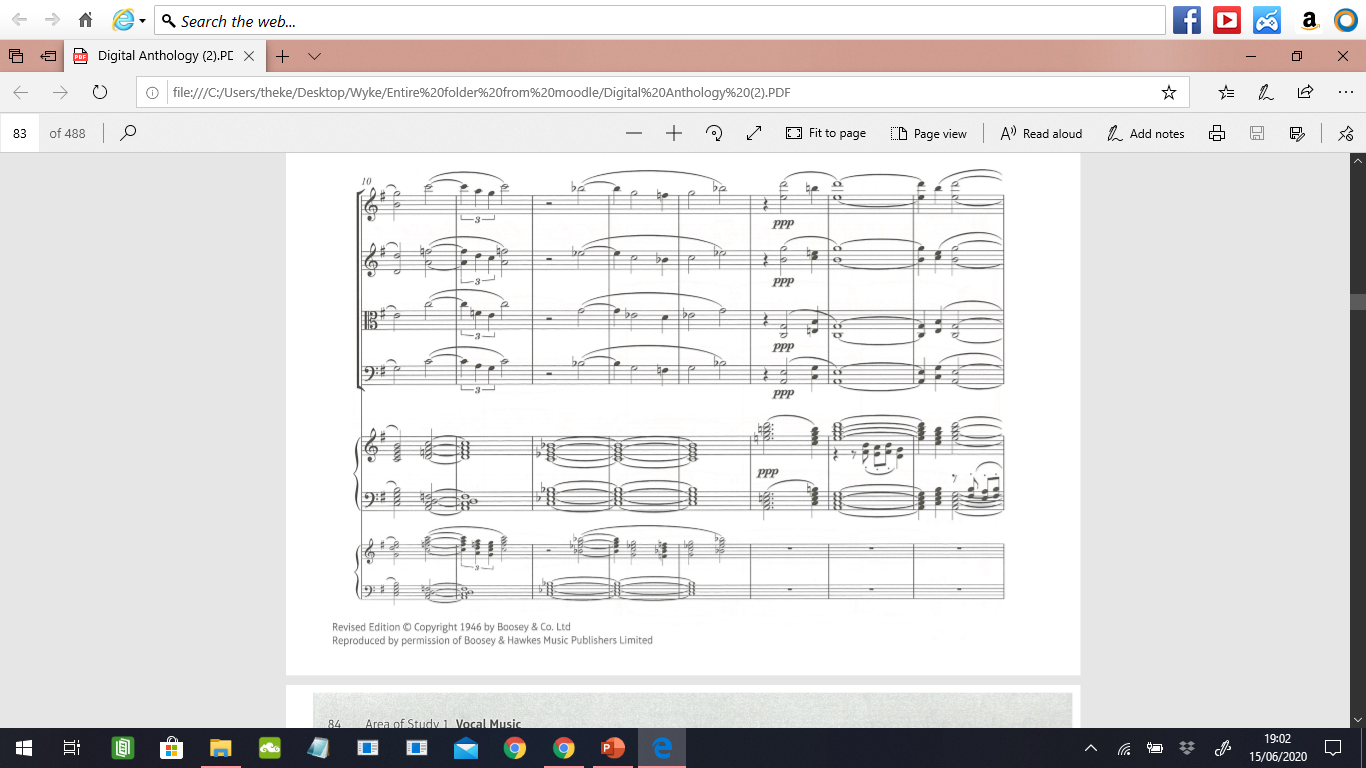 Important:
We know that Bredon Hill is a large and high area, surrounded by small villages with medieval churches / bell towers.
The sound of the bells may well bounce/REFLECT from the hillsides in many directions, creating echoes and distortions.
Remember: sound travels slowly and is easily influenced by environmental factors.
We know that the churches were often a centre of community life, especially on the day of rest (Sunday).                                                                               
MOST people would attend. This is why the bells are so prominent in this poem.
However:                                       This couple are NOT at church. Therefore, they have removed themselves from the social norm/expected behaviour. 
Why have they done this?
Suggesting that something, elsewhere, is about to start.
Bar 20: a stasis of sustained A C E G B D. Deep – high tessitura.
Tempo increases
Then slows
Bar 18: returns to an alternating pattern between the piano and the strings.
Sonority: 
V.W. exploits the ability of the strings to sustain a light and ethereal sound whilst playing a full chordal texture.
V.W. exploits the piano’s ability to sustain and blend all of its notes by letting its strings ring freely (dampers off). 
Again: a direct influence from the work of Debussy/Ravel.
WIDER LISTENING: 
https://www.youtube.com/watch?v=levGISzDmjs
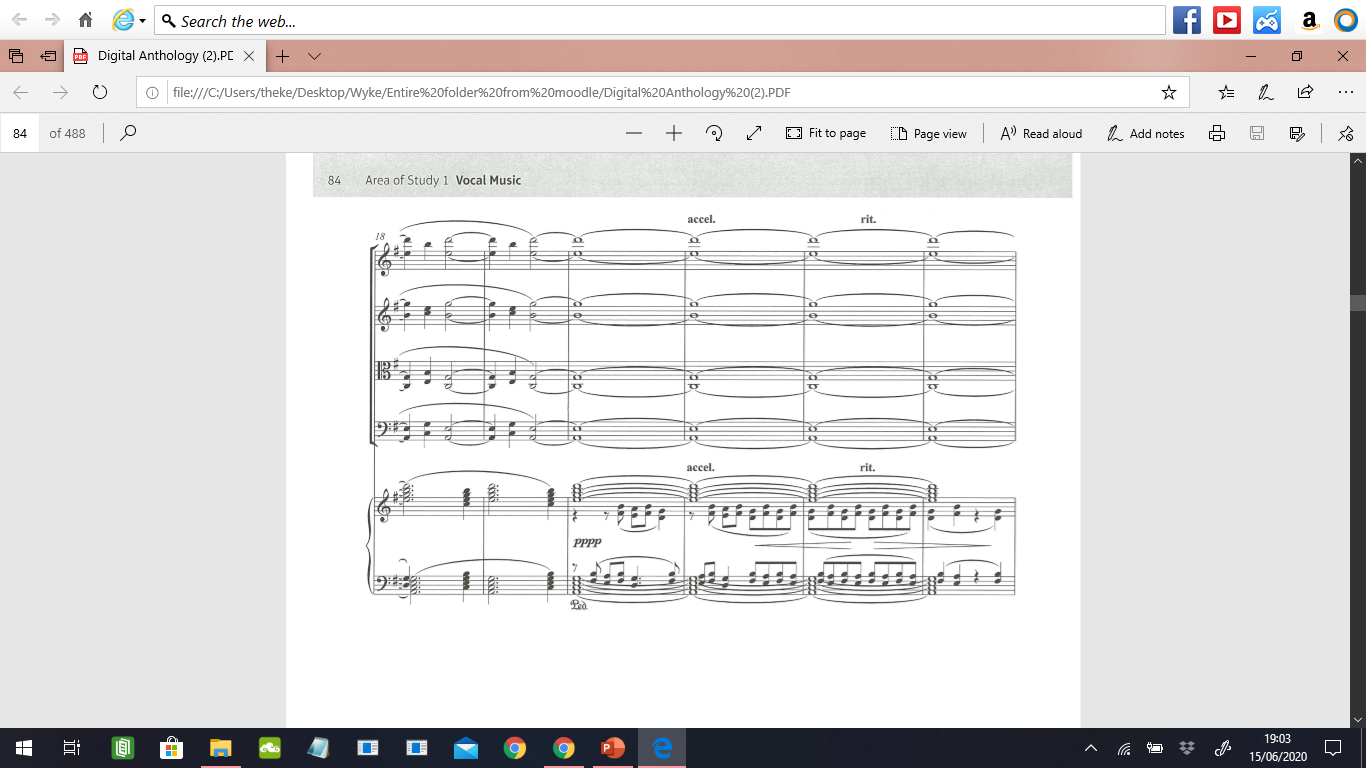 Bar 23 is an augmentation of the previous bar’s pattern. This (including the crotchet rest) suggests that the bells are slowly come to rest.
The piano (at pppp) has a quicker and even more distant pattern of echoing parallel 4th Qs. The pattern is further busied by being in contrary motion (L.H/R.H).
Stanza 1
The vocal line enters, using the scale of G Pentatonic, part of G Mixolydian
The vocal line is “to be sung freely”.
It is in a folk style (pentatonic) and uses small melismatic decorations to emphasis the important parts of the text.
“Sum-mer” is an extended (dotted) rhythm, suggesting the unhurried pleasures of the summer season.
The rise/fall shape of the phrase climbs gently to “sound”.
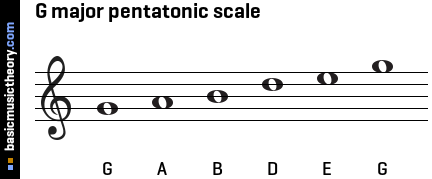 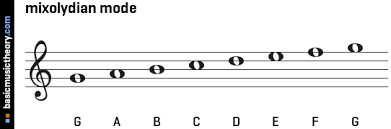 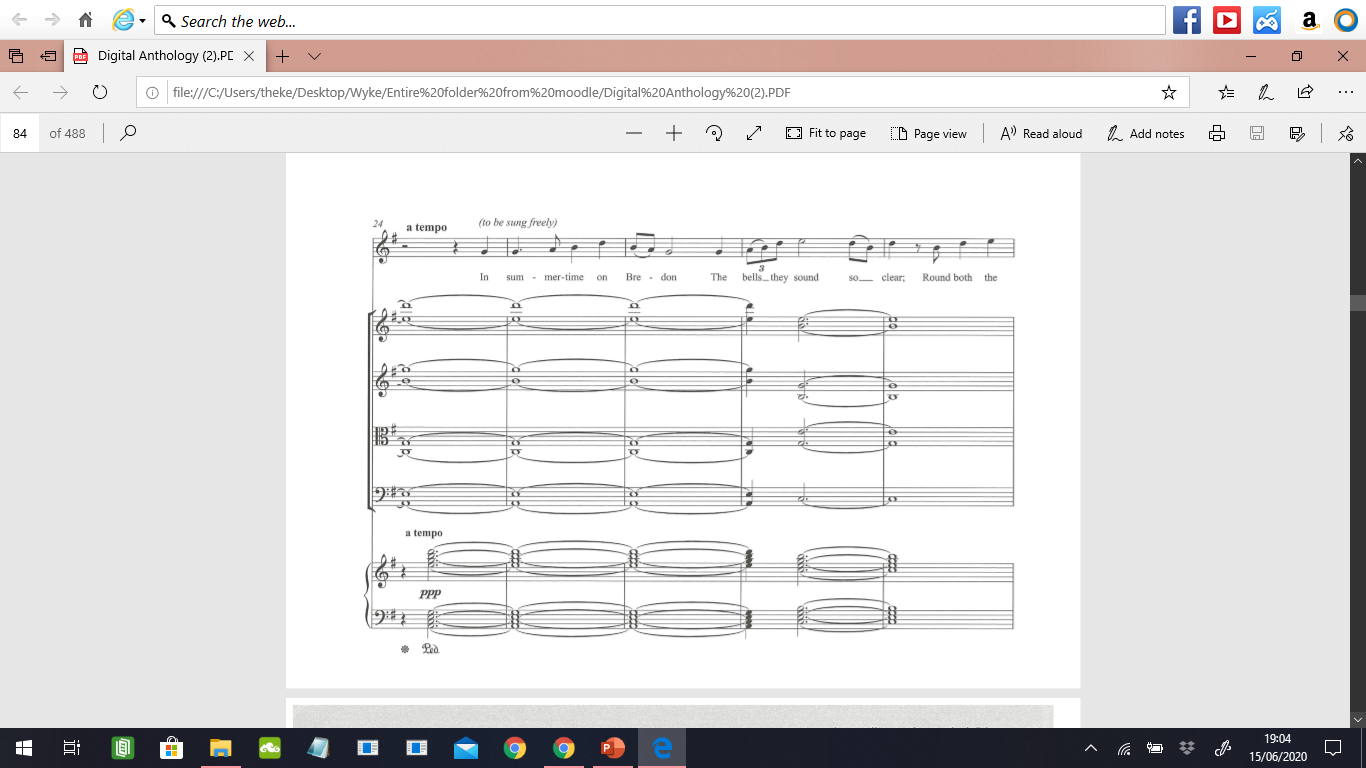 The stasis of the accompaniment has a combination of:
distance (not close or threating/crowding)
Weight/presence: the sonority of the wide tessitura gives solidity to the sound.
Positivity: the polychords are colourful rather being abrasive dissonance.
The bells are at virtual stasis: only punctuated at bar 24 by the piano, repeating the full chord on beat 2.
Stanza 1
The melody develops the idea from Bar 10/11
G Mixolydian
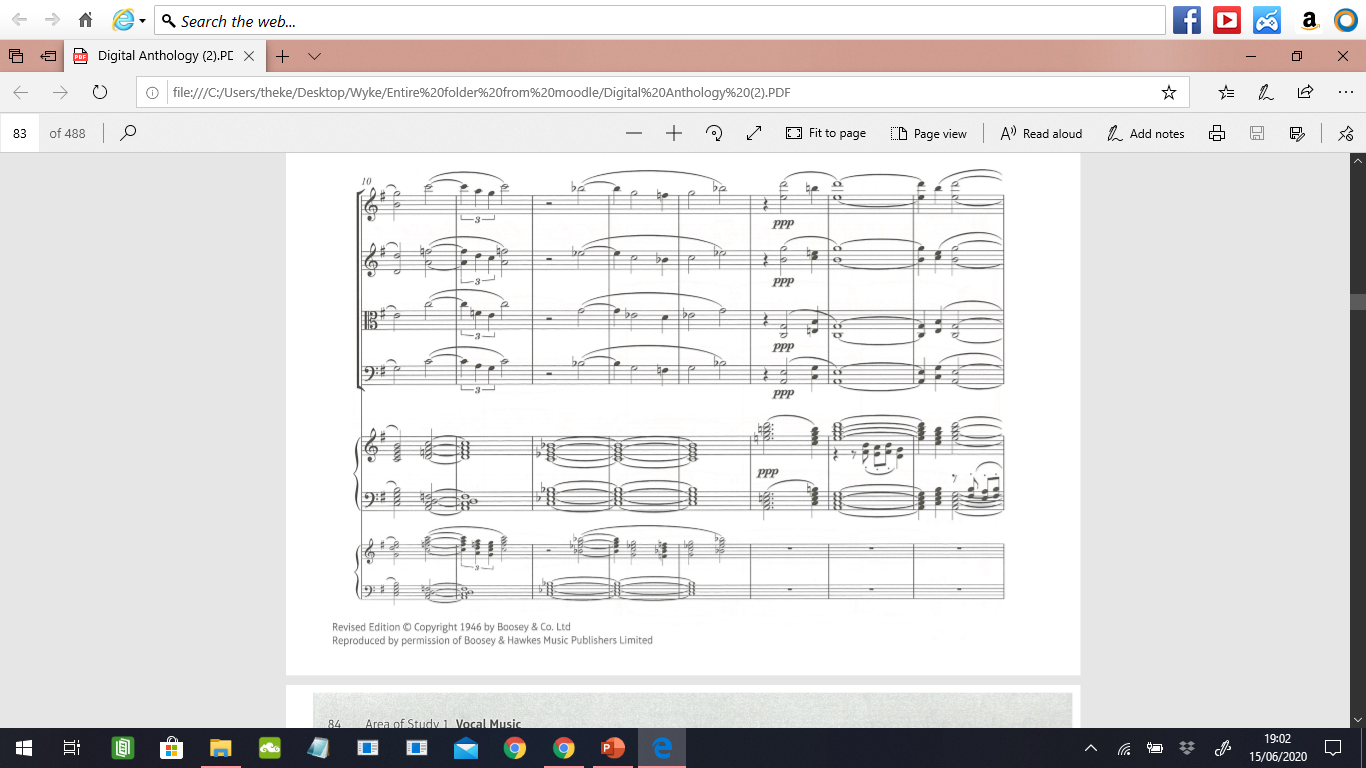 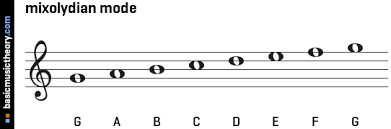 Notice: the accompanying instrumental texture is now fully unified  (no rhythmic interruptions/punctuations at all).
V.W shifts the 2nd phrase down a tone
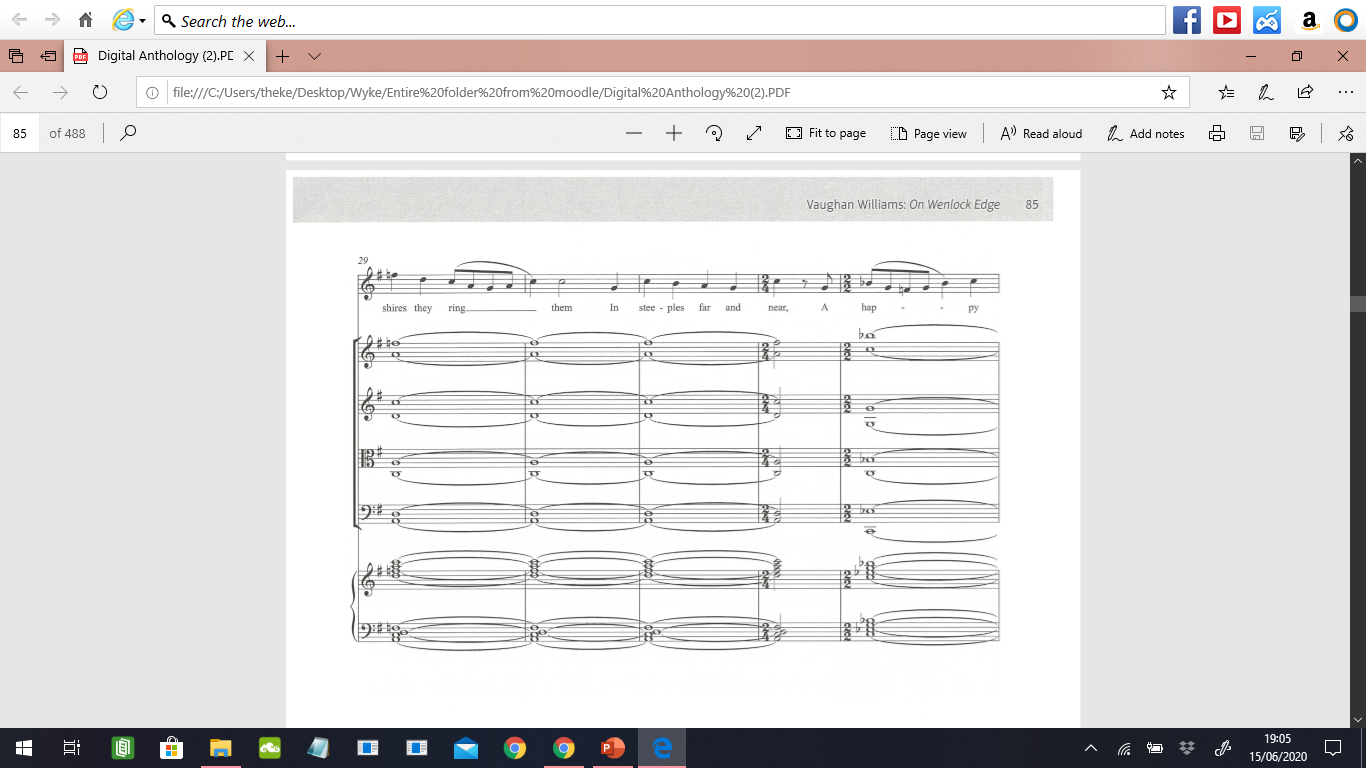 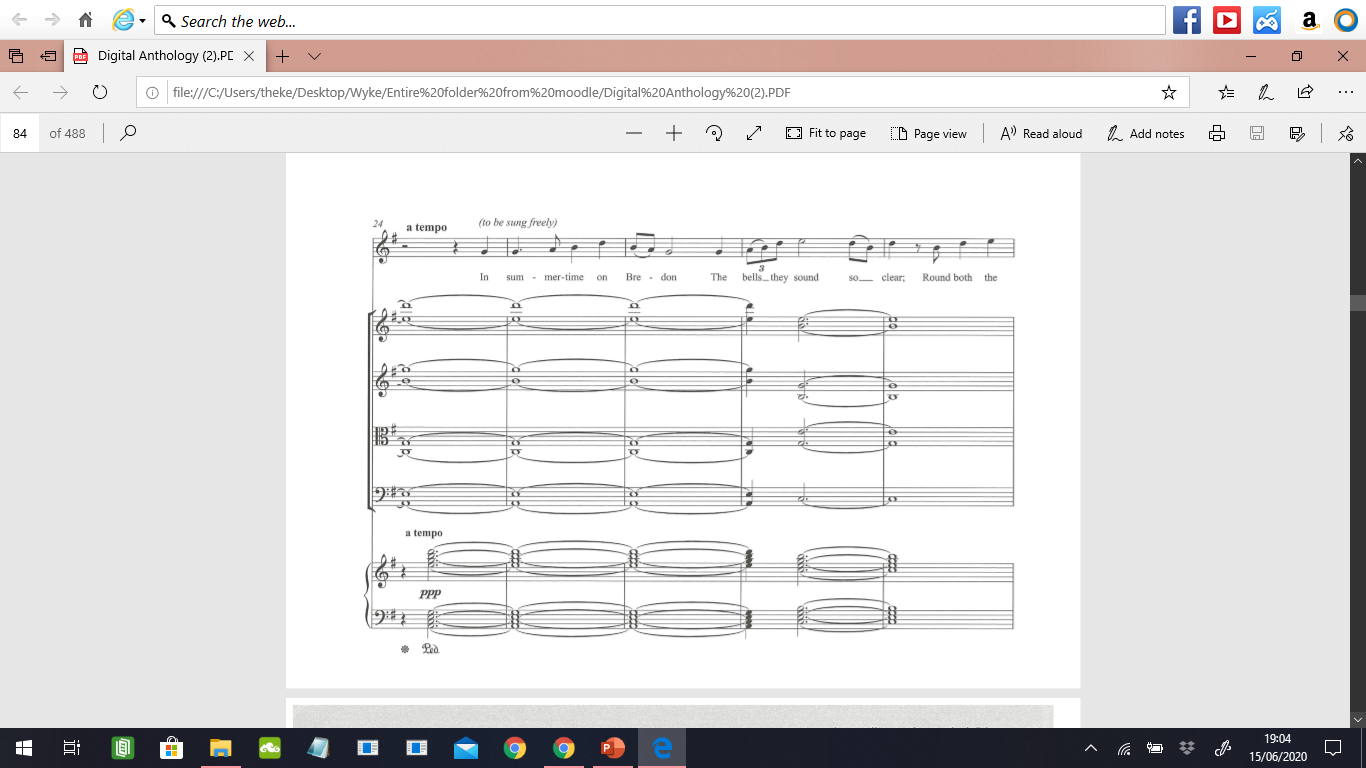 Stanza 1
V.W moves the tonal region again, but this time to Aeolian G:
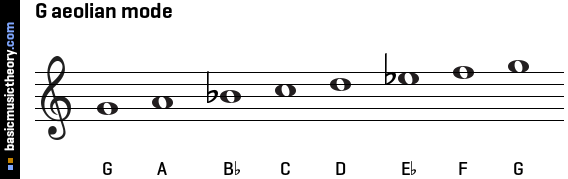 The melody here is a development of bars 12 - 14
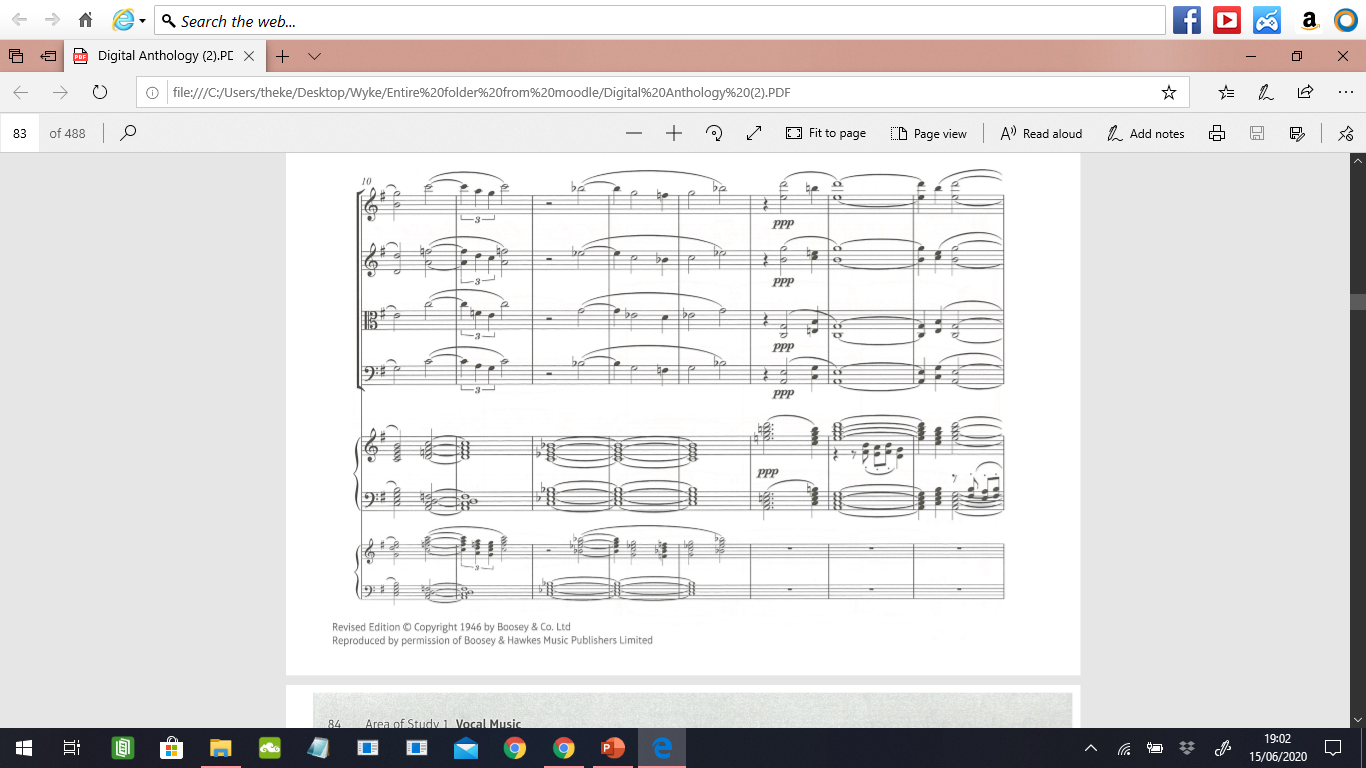 This introduces flattened elements to the melody, sobering the mood via the minor 3rd interval during the extended ‘happy’. Perhaps there are anxieties that may cast a shadow over  this summertime pleasure?
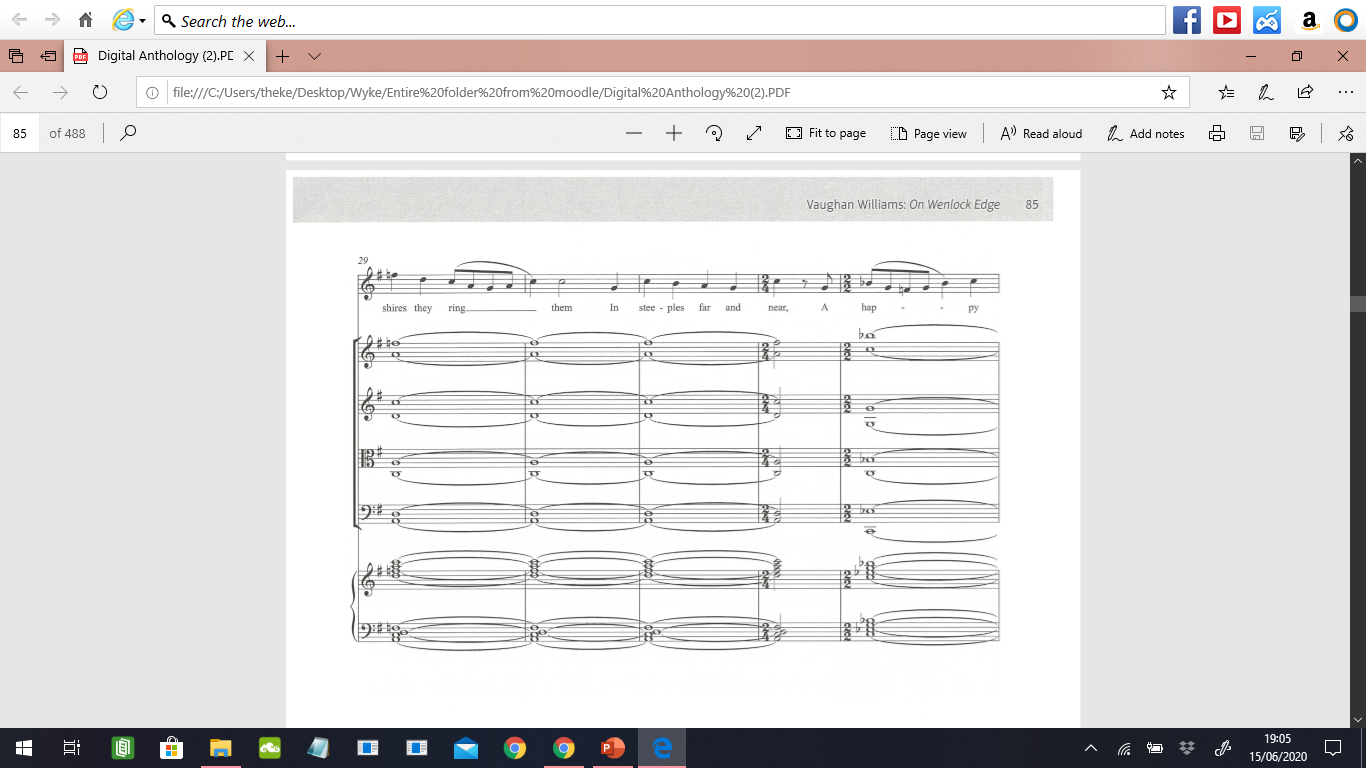 V.W prepared these modal shifts of melody during the Introduction.
The chord sequence from bars 9 – 15 is precisely the same as this verse structure.
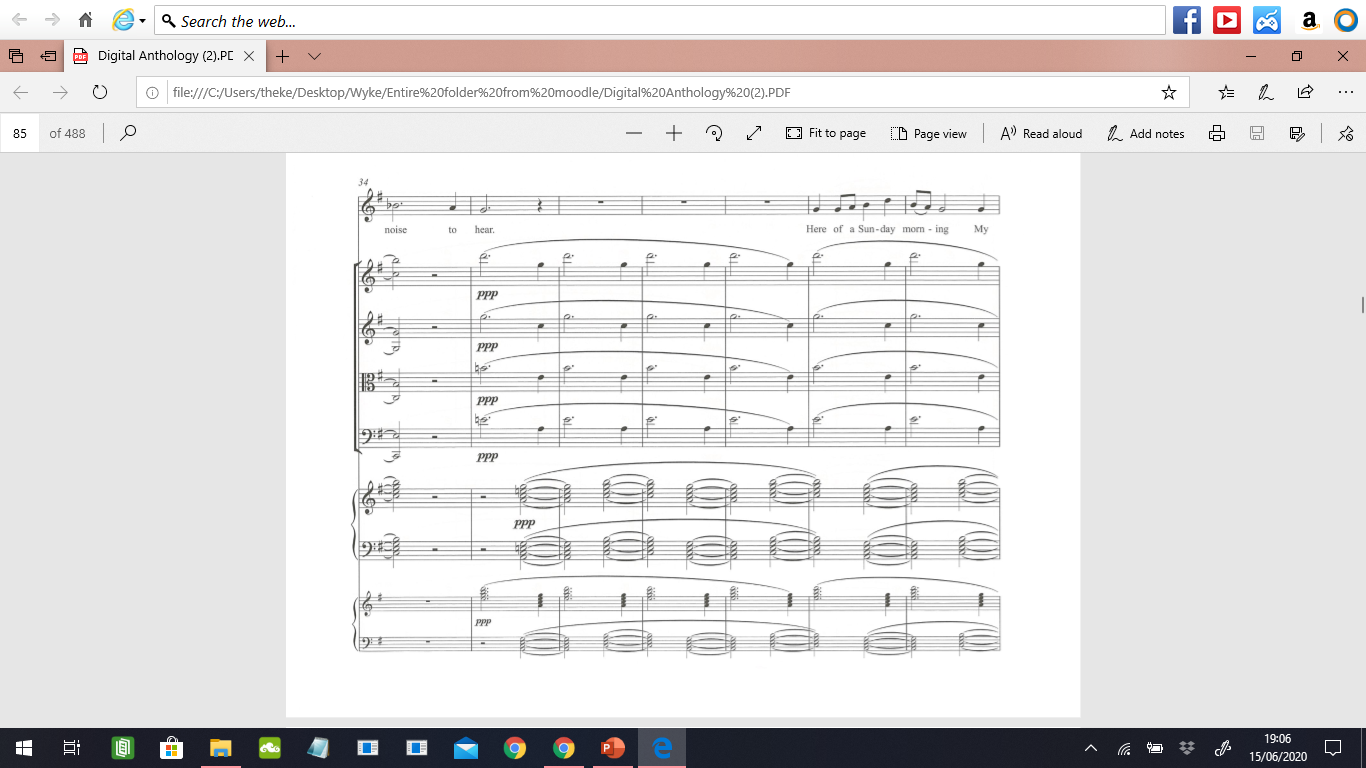 This demonstrates that:
This song is ‘through-composed’
It DEVELOPS ideas
Ideas are first introduced to characterise a central theme (church bells)
And they are then reworked/developed to characterise the narrator’s melody.
This is Thematic Unity / Thematic Transformation (a technique often found in Opera).
V.W. uses it here because it helps to establish the relationship between the place and the lovers. In other words: at one with themselves and their home/land/place.
Introduction 2 / Interlude
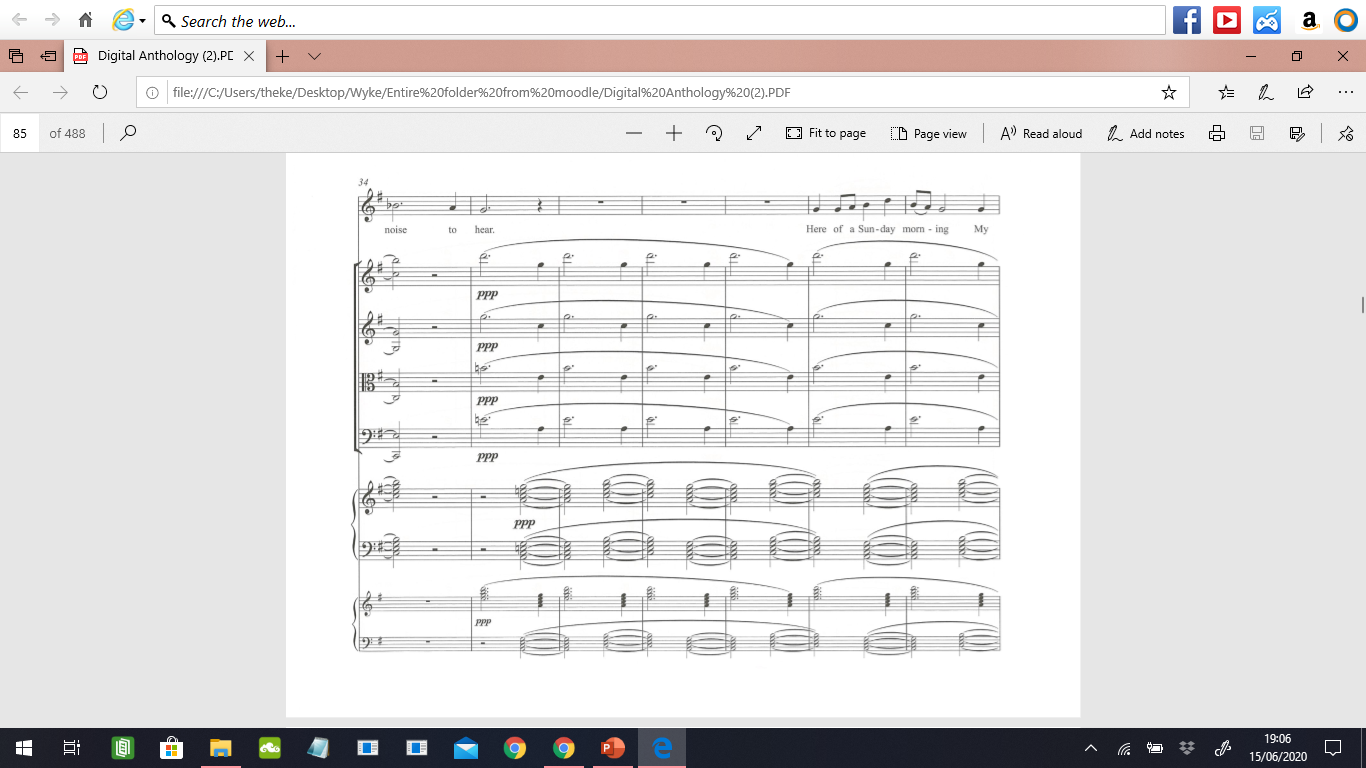 As with ‘Is my team ploughing’ V.W uses material from the introduction as an Interlude to connect the verses.
The 2nd stanza is treated in a strophic manner (basically the same as verse 1) 
BUT…the accompaniment is developed by maintaining its rhythmic movement throughout this verse.
The accompaniment is no longer in stasis. The church bells are gently insistent during this verse.
This changes the sense of timelessness. The pace of life and time is moving forward regardless of their peacefully distance from the surrounding world. They are above AND distant from the march of time, but NOT immune to it.
Notice: word painting: ‘coloured’ is treated as melisma. It is stretched over the colouristic change of tonality (F pentatonic), perhaps suggesting the wide ranging distance/views that they can see.
Stanza 2
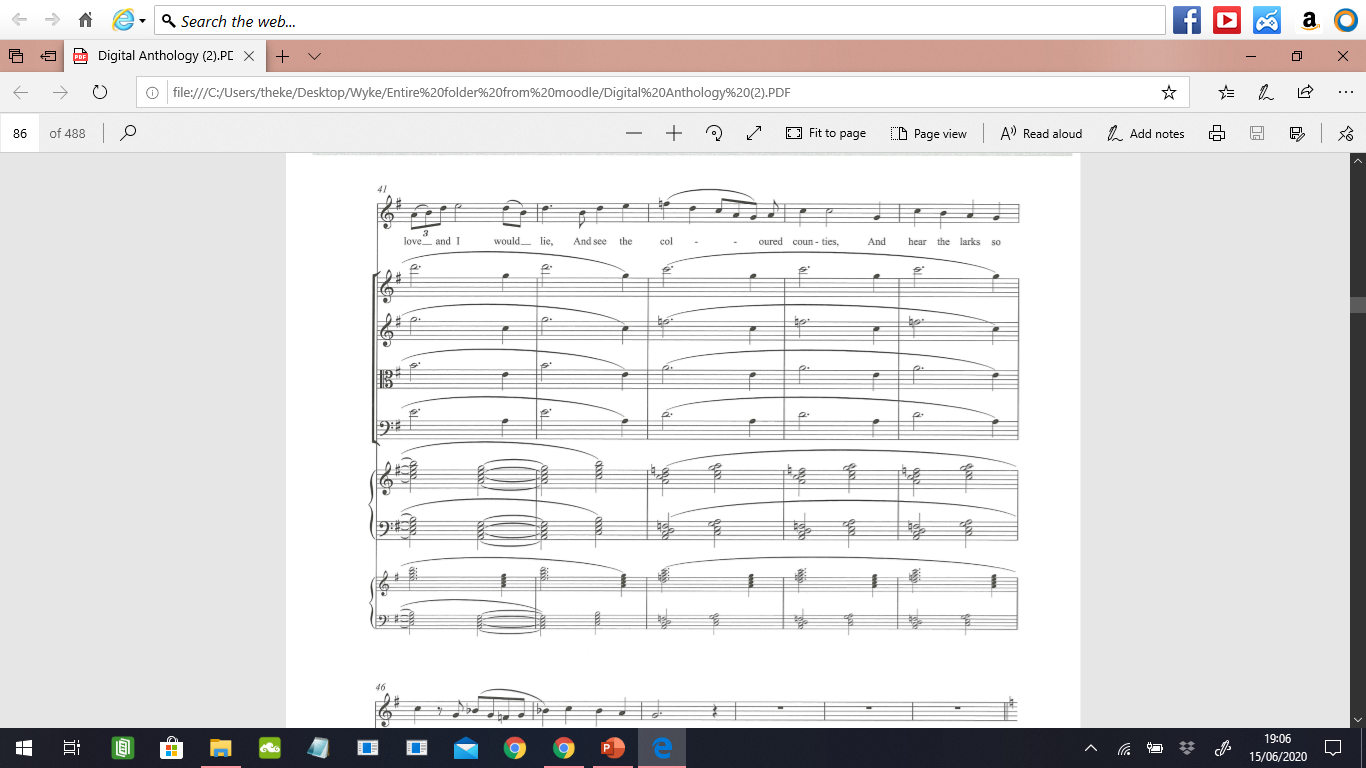 The sense of being above the world is accentuated by the reference to the larks (see wider listening).
The couple are experiencing uninterrupted beauty in an almost heavenly way. It is reminiscent of the garden of Eden (innocence before the fall). However, the call to church is still being ignored.
Word painting: V.W. uses the leap up to C from G to accentuate ‘high’ (45 – 46)
The rhythms continue their reliable patterns at this point (the world continues to turn).
Wider Listening:                                                                                          The lark is a very significant symbol for V.W. He uses it as the central character of an instrumental work (based on a poem by George Meredith).
‘The Lark Ascending’ was written when WW1 began to take hold in Europe. It uses V.W’s mature compositional language and has much in common with the language of these songs (folk-derived modality etc.). It is now one of the most famous works by ANY 20th century composer:
https://www.youtube.com/watch?v=UD39DV1A02s
.
Stanza 2
Notice: V.W. creates silence whilst the voice sings ‘in the (sky)’. This infers a BRIEF recognition of heavenly peace (looking to something beyond earth-bound life). This may seem like a fanciful interpretation, but it is important to remember that religious concepts of eternity/paradise beyond life were fully embedded cultural norms at that time.
Interlude leading to Stanza 3
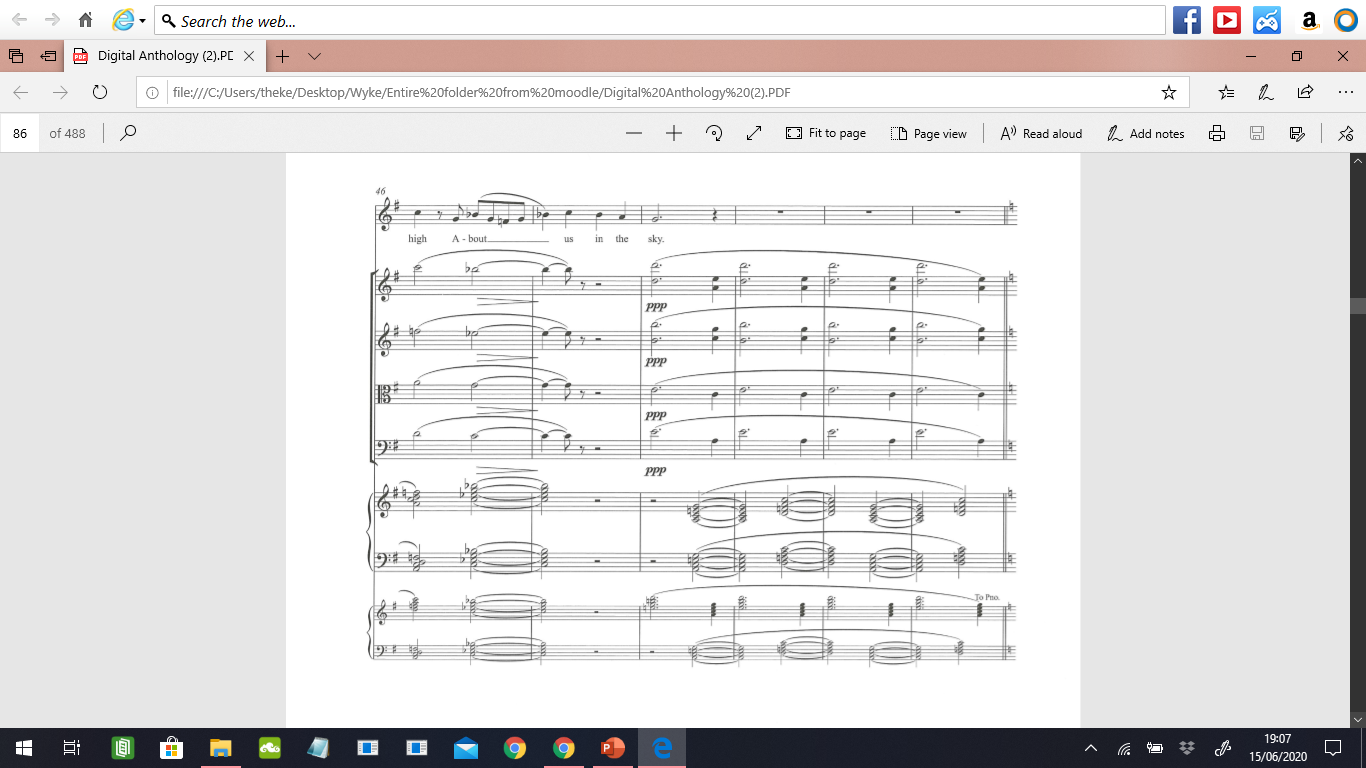 The harmonic pattern changes in these four bars.
This time V.W. includes the D/F chord instead of the A/C chord.
It is not a dramatic change
BUT…
The flattened sound of the F natural and dissonant quality of the D (against the overlying E/G chord) produces an unsettling relationship.
Change is about to happen.
Therefore: V.W. alters the harmonic pattern in this interlude to foreshadow the unsettling changes that are about to happen in the narrative.
Stanza 3 and 4
Stanza 3 is the start of a new section, with reworked/developed thematic material.
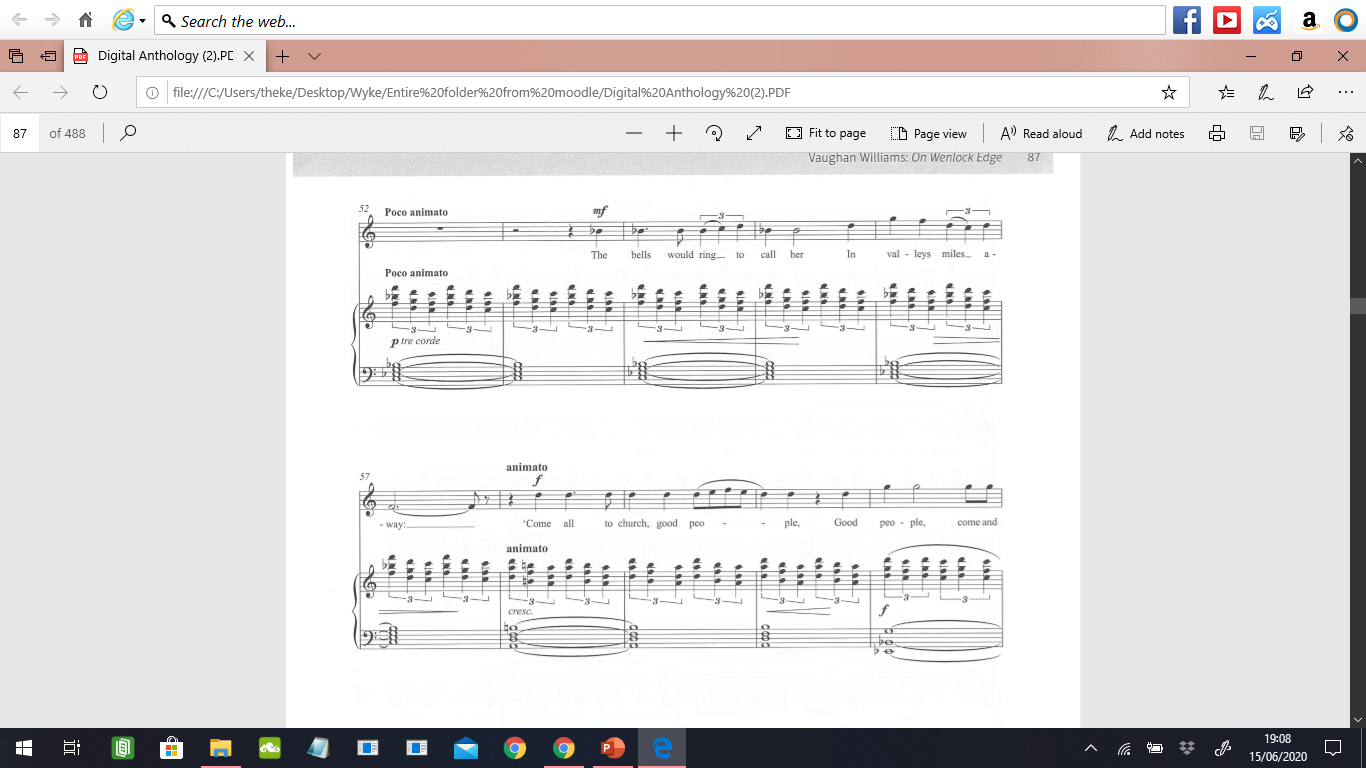 Task: 
1. Identify and describe 5 new/reworked musical features/ideas that are introduced from bar 52.
2. Identify and describe ONE way that V.W. creates a dramatic musical emphasis to underline/accentuate the narrative (anywhere between bar 52 and bar 78).
Clues: compare and contrast the thematic material in this section with previous musical shapes. 
What does ‘inversion’ mean?
Stanza 3 and 4
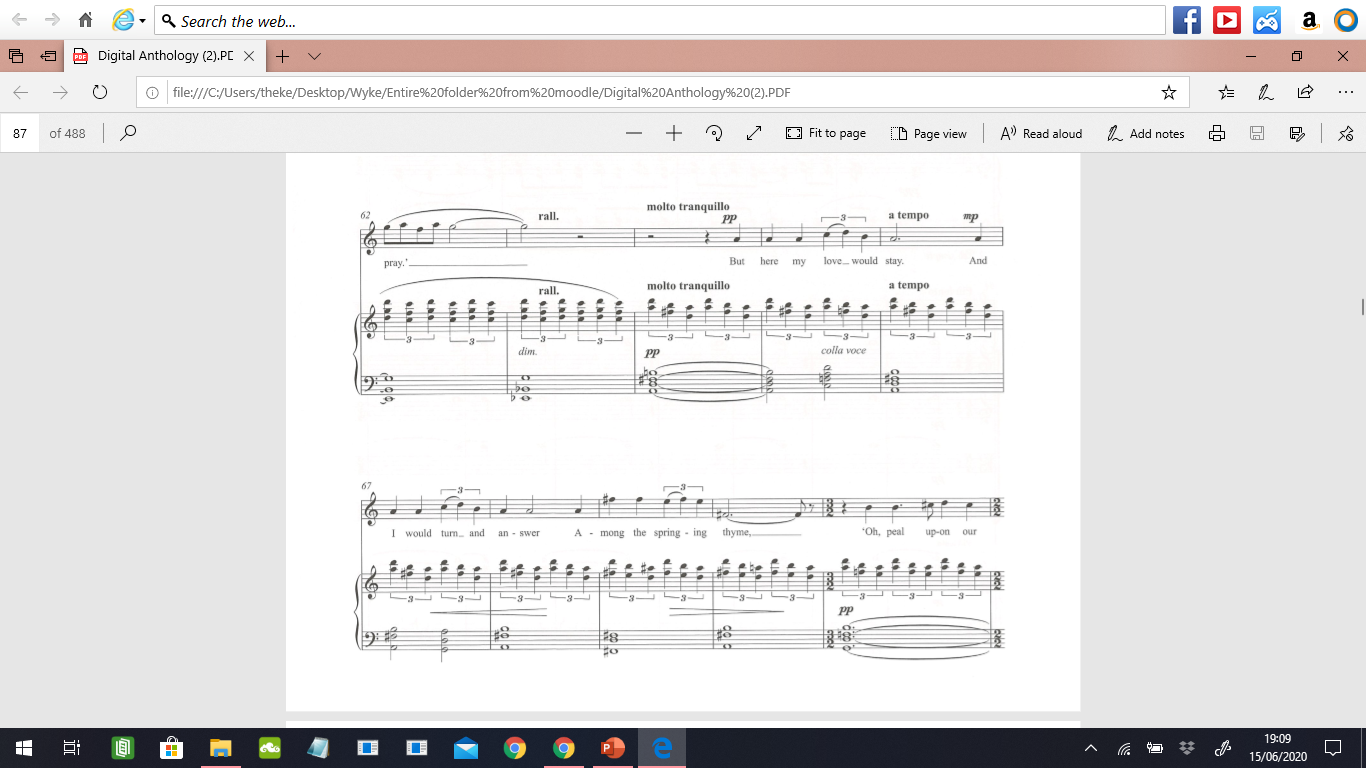 Stanza 3 and 4
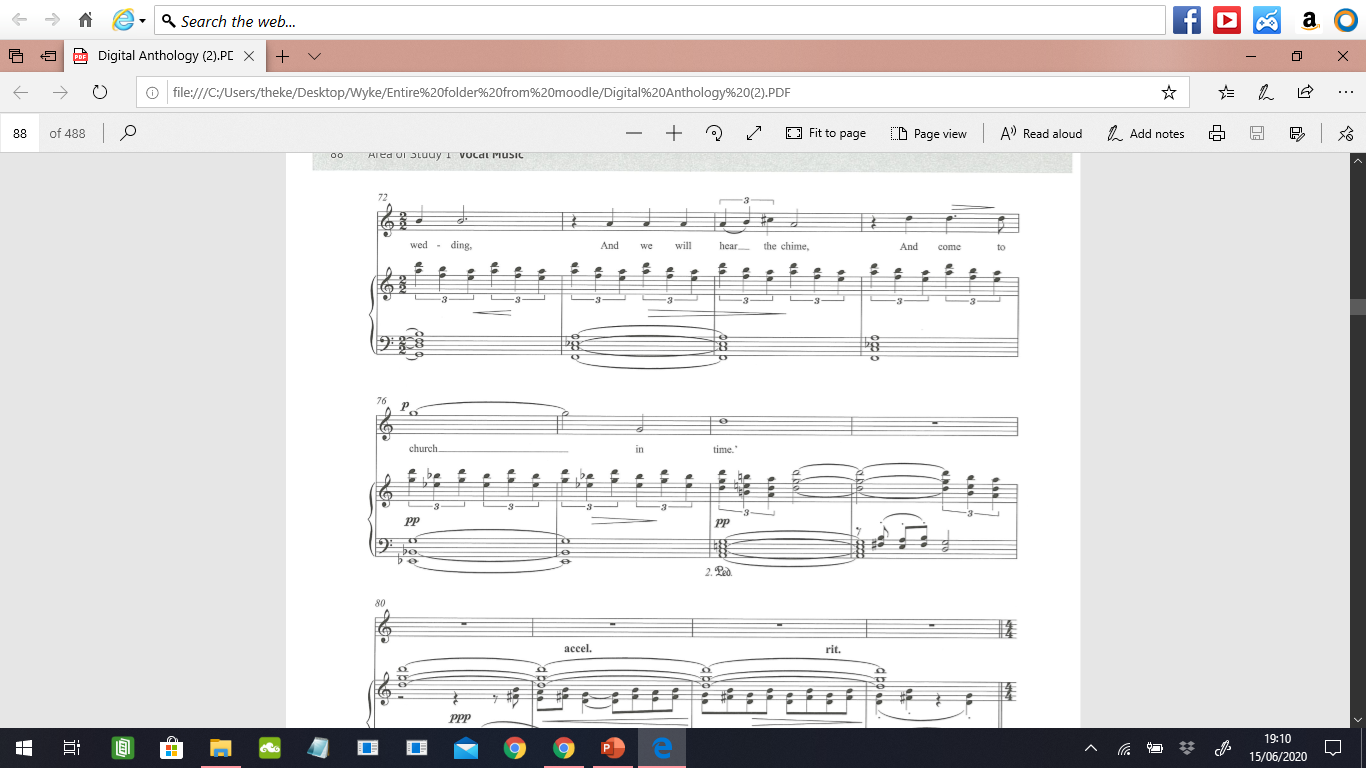 Stanza 3 and 4
Stanza 3 is the start of a new section, with reworked/developed thematic material.
The melodic pitch shape seems new, but is closely related to/derived from the earlier melodies via use of common rhythmic features, particularly the use of dotted rhythms and triplet figures. The use of Q or Triplet melismatic figures is also a common feature.                                  The new versions may be interpreted as variations of the earlier material (including inverted ideas).
The melodic scale here: B flat major pentatonic.
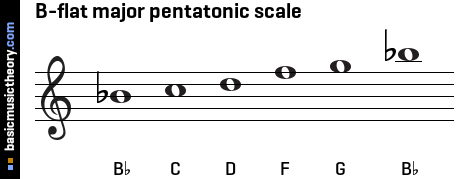 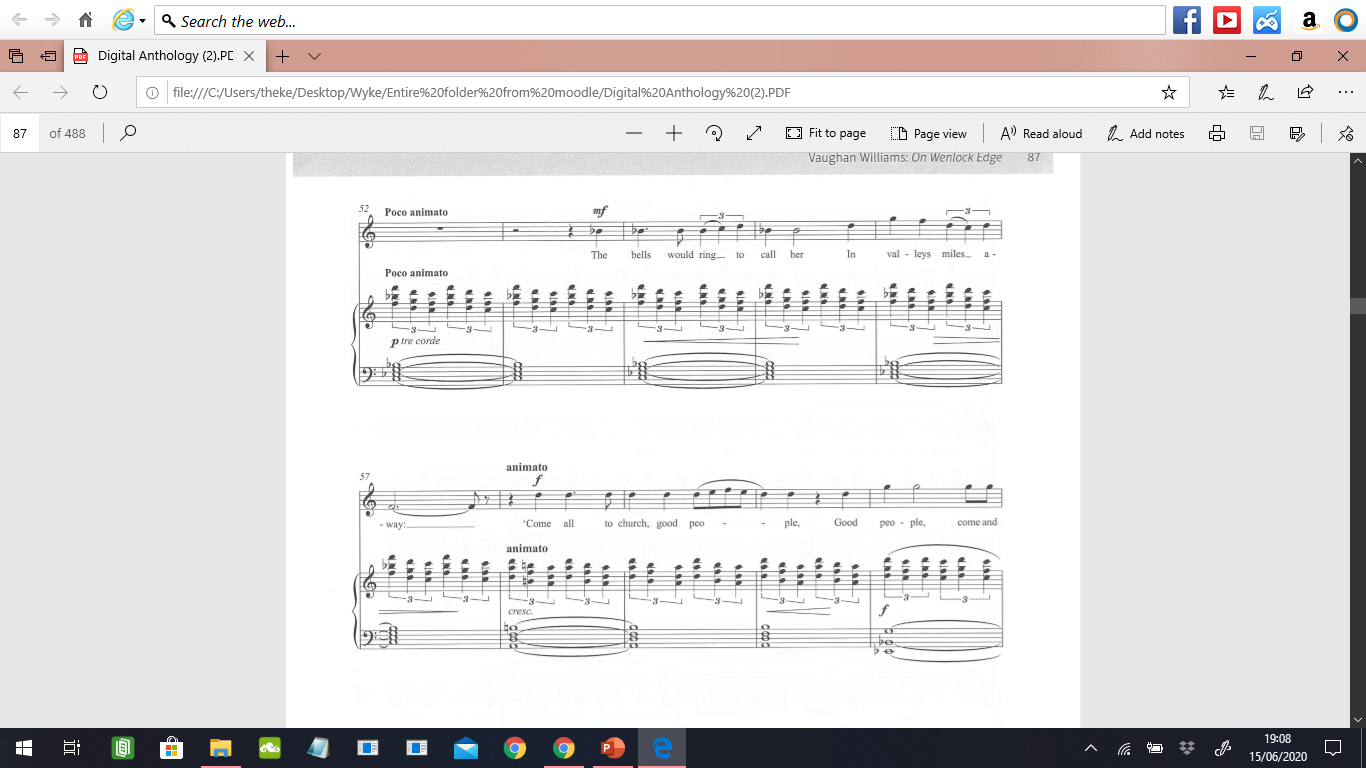 Poco animato at b.52 leads to animato at b.58 (increasingly lively over these 6 bars).
Remember: the same notes are in G min pentatonic (relative Min) and are also present in G Aeolian and G Mixolydian. There can often be several options when identifying modes.
The accompaniment is now more regular and insistent: the parallel 4ths/5ths in the R.H of the piano are unwavering in their rhythmic pattern (again, a pattern representing bells).
Cm/E flat tied over 2 bars
So…the loose tonal centre here may be the relative major of the tonic minor…
Forte!
D Dorian melody
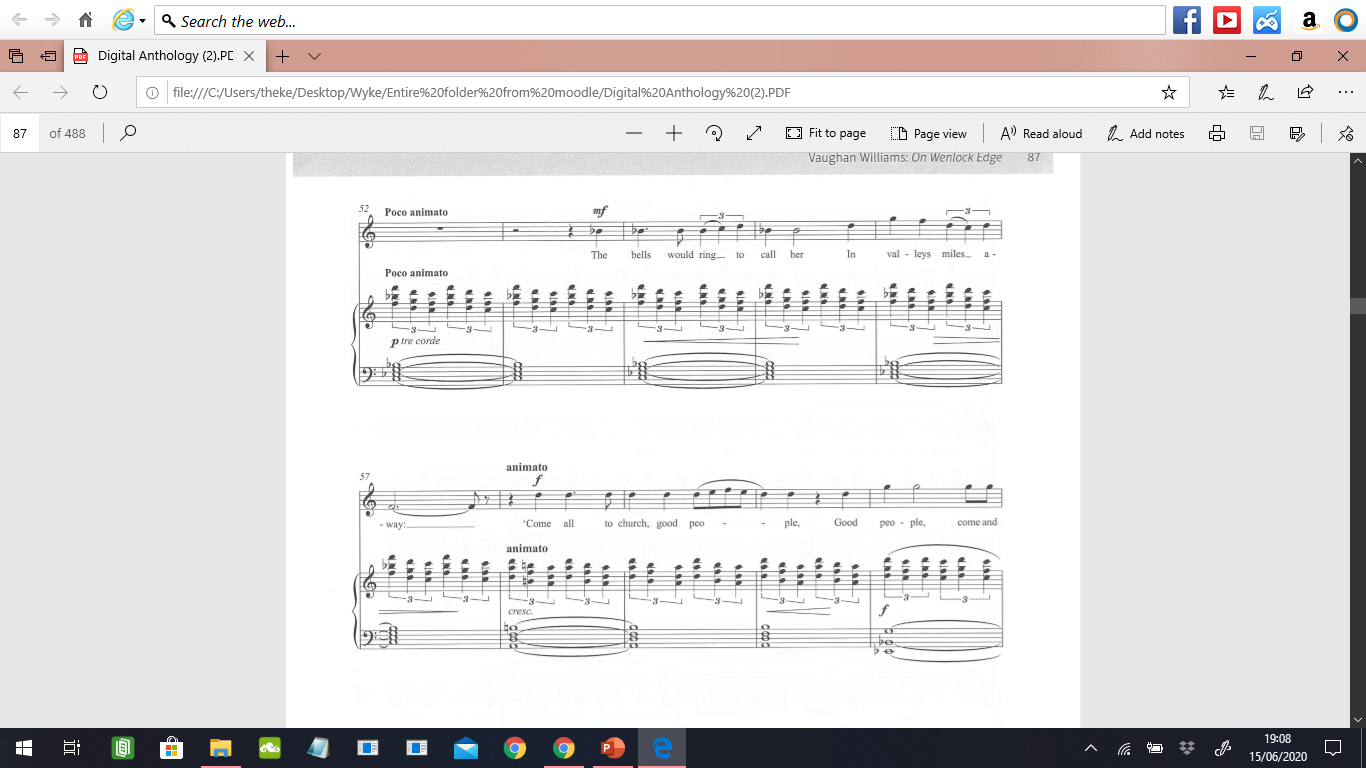 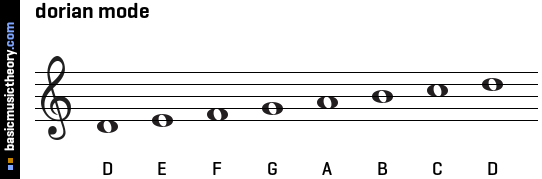 Word painting: high tessitura descends to a 9th deeper (more than an octave) for ‘valleys miles away’
E flat tonality at bar 61 creates an uplifting/positive and compelling feeling (‘good people, come and pray’)
This chord is new: it is a diminished chord of B+7. The relationship between f and B natural is a tri-tone and creates tension during the call to attend church. Does it fit to the system of piled up 3rds? Yes, if it is re-ordered as B  D  F  A.
Stanza 3 and 4
Back to pp for their solitude on the hill above the word
For ‘pray’ the vocal line imitates bell ringing, with straight Qs over triplet crotchets.
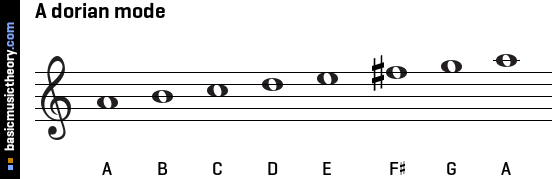 A Dorian
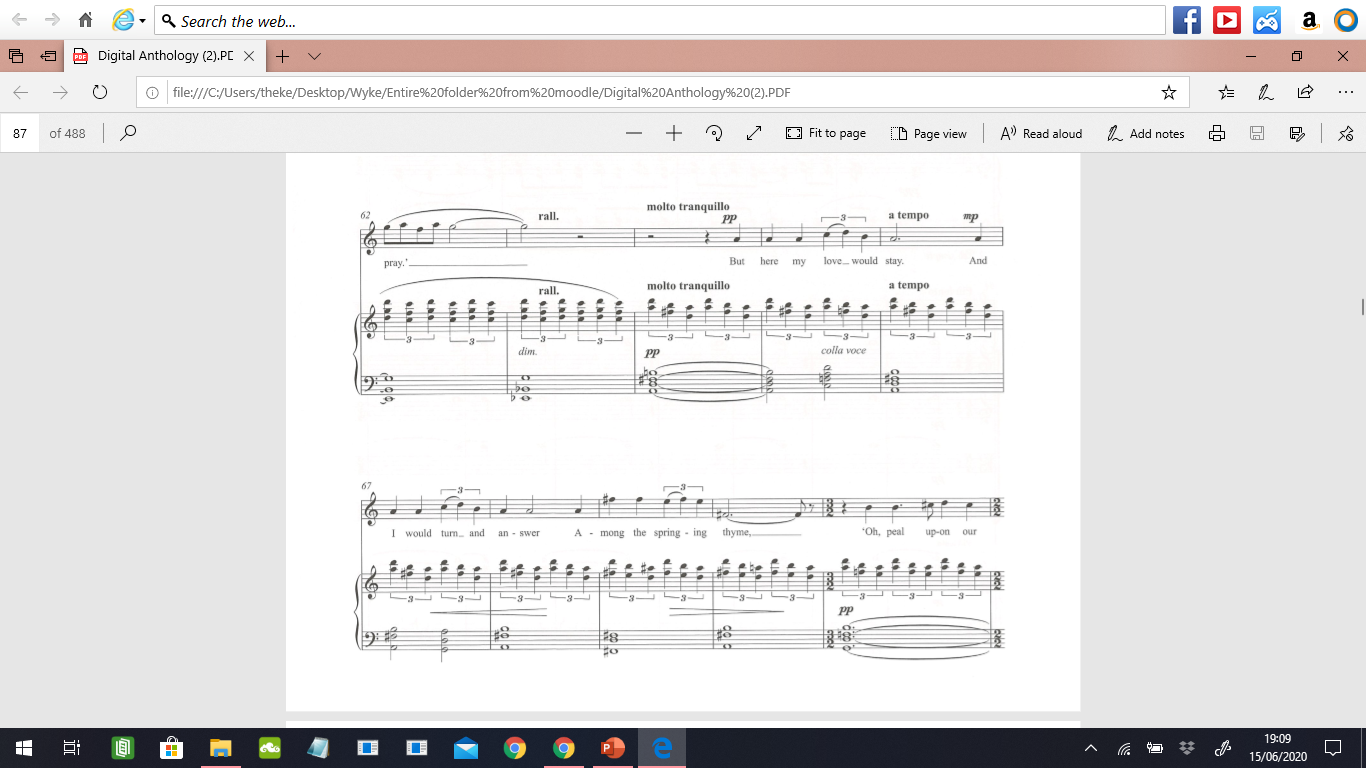 The underlying chord is now B min/D (f has been sharpened from that at bar 58)
G Lydian mode
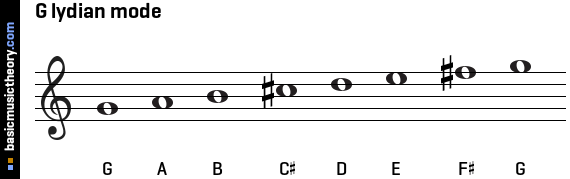 Notice: ‘sit and answer’ is a direct repeat of the previous phrase (an answer)
For ‘oh peal upon our’ the bar is extended/stretched into 3/2
G7 chord
Stanza 3 and 4
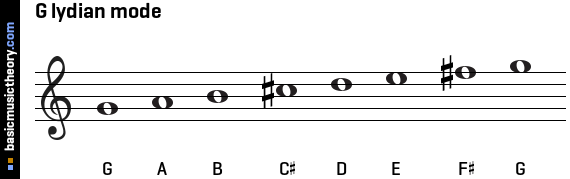 G Lydian mode is maintained…the chordal accompaniment is a juxtaposition against it
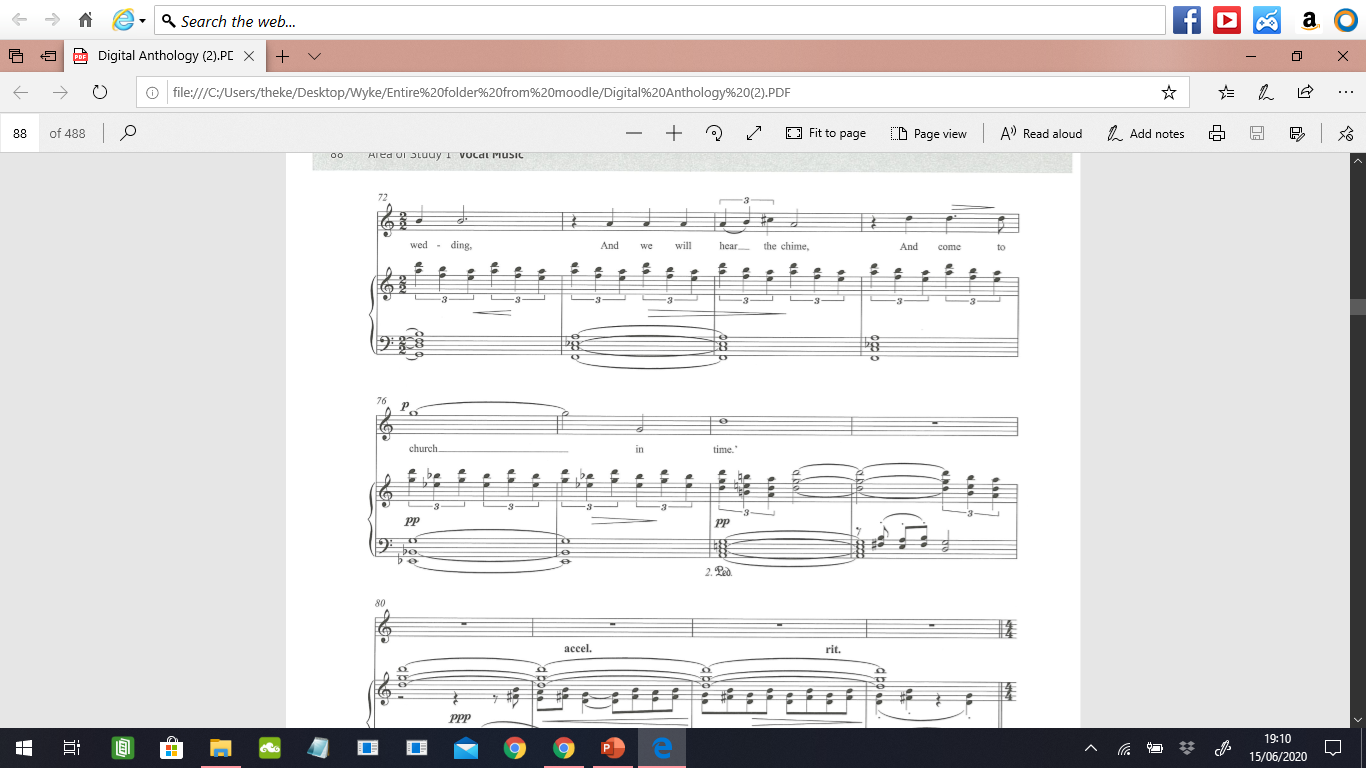 ‘Church’  is the longest note of the melodic line in the piece so far.              This is a form of word painting: emphasising the wait for it to happen, and dwelling on the importance of the future event (for better or for worse!). Notice the 8ve leap down to ‘in’ and the straight rhythms. This is an emphatic moment: instructive, strong, commanding and clear; straight to The Point!
Down a step to F7…darker and more dissonant against the C# of G Lydian
Back to the themes and tonalities of the introduction
Down another step to E flat: parallel movement again.
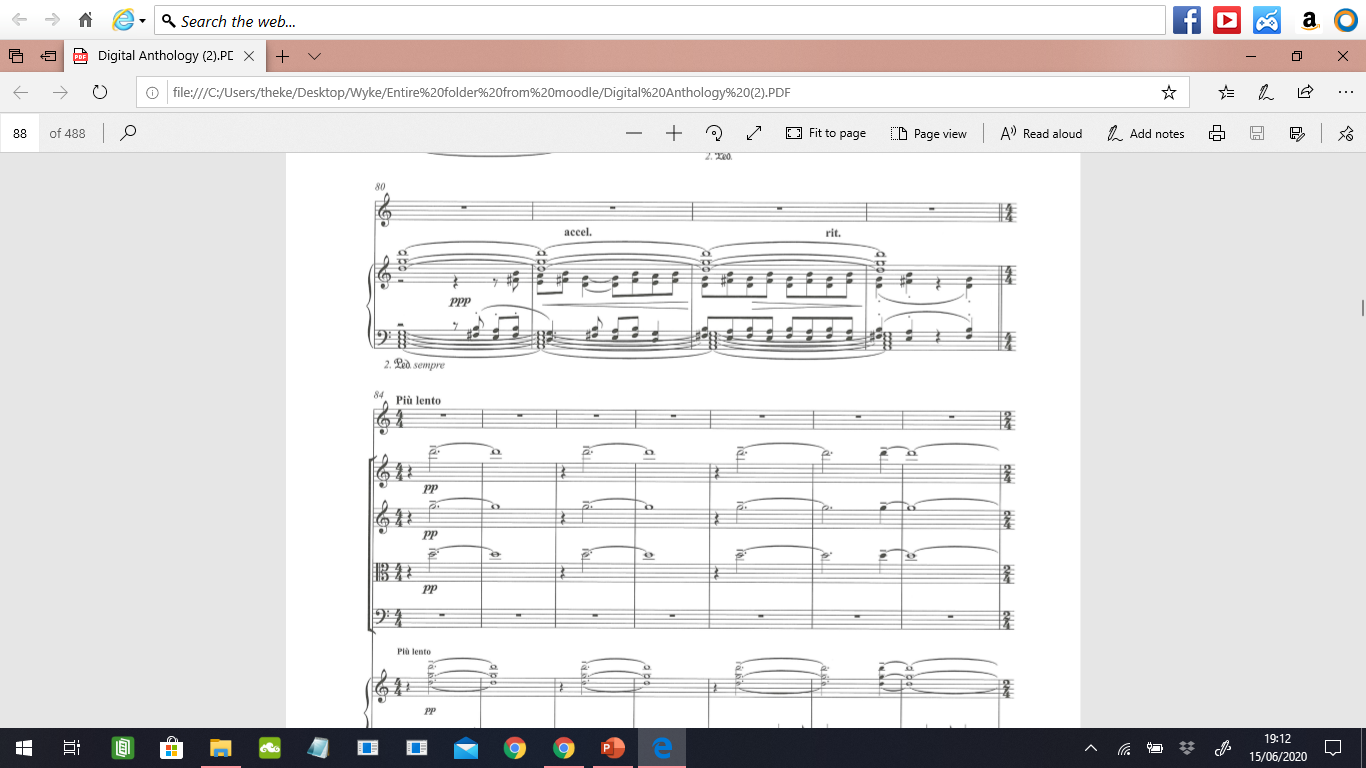 Interlude connecting Stanzas 4 and 5
Back to the themes and tonalities of the introduction as per bar 20.
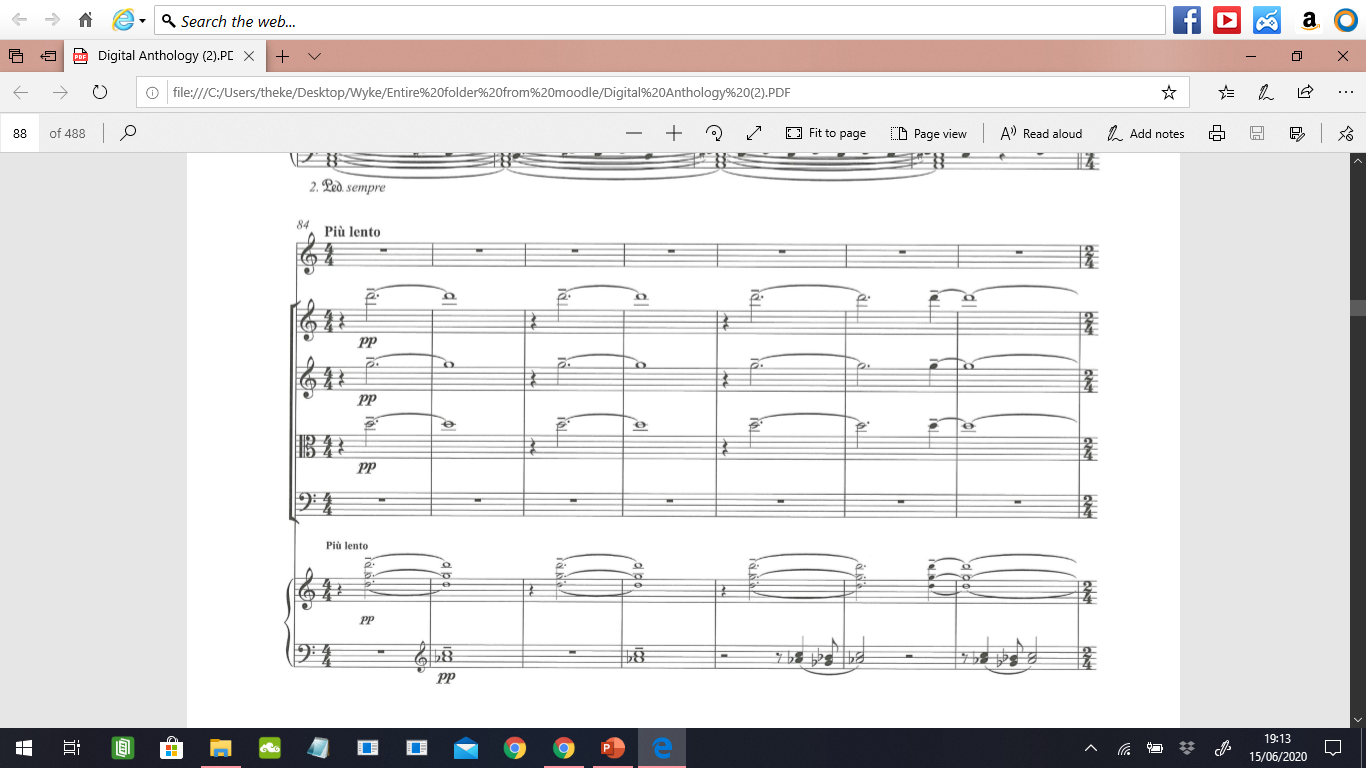 Notice: the meter has been changed from 2/2 to 4/4
The strings are reintroduced.
Pui Lento: more slowly.
The mood slows and darkens
V.W. repeats the opening of the original introduction BUT…
He flattens the A, creating instant dissonance.
He also flattens the B and G in the L.H part of the piano, significantly changing the mixture of harmonies.
We now have 2 unrelated tonalities juxtaposed.
Stanza 5
E-flat mixolydian mode
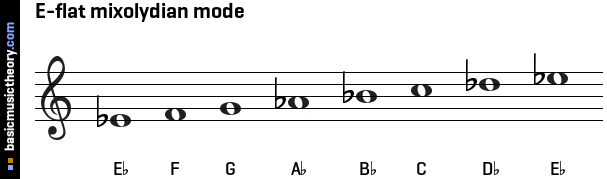 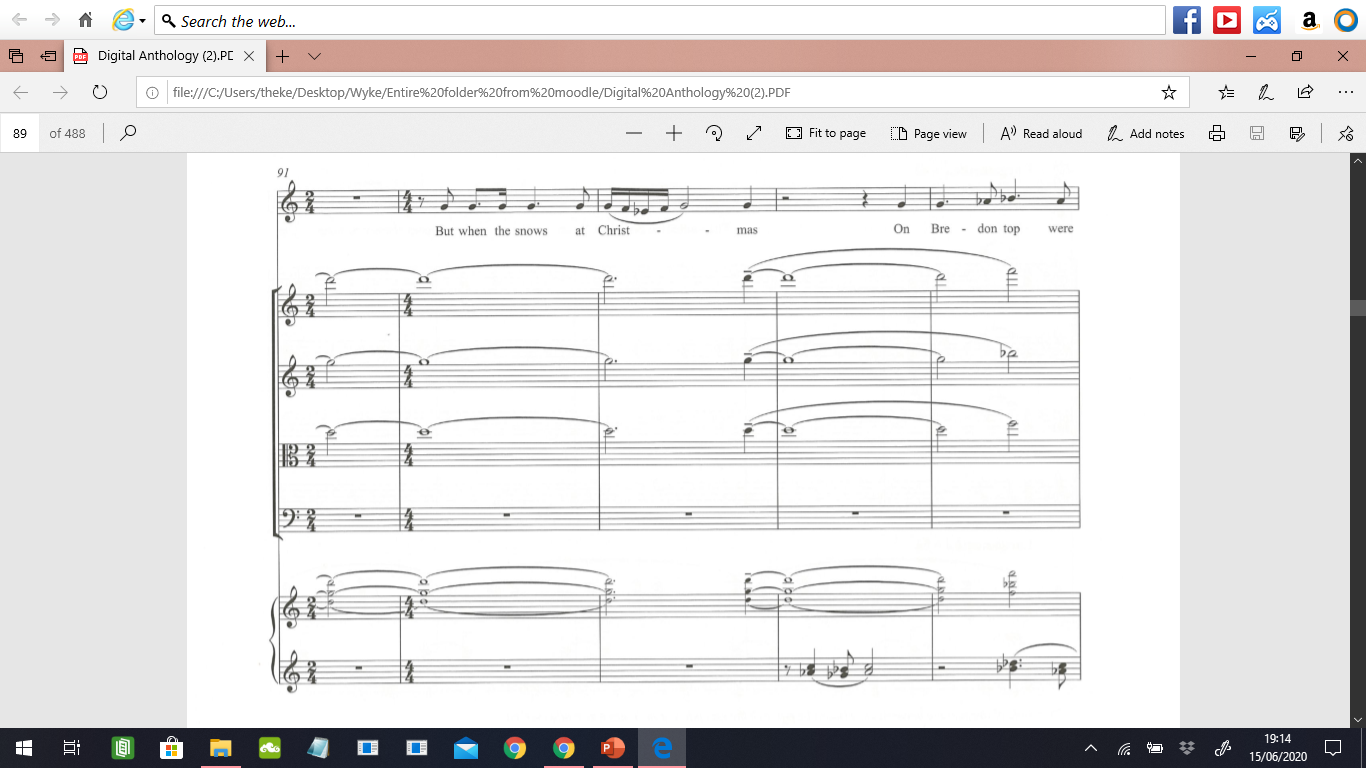 Notice: the poem is now set in the dark depths of winter, specifically Christmas (usually a joyful time).
V.W. has been using different modal scales to create expressive mood throughout this song.
In Stanza 5 he intensifies his manipulation of modal variation to darken/reshape the mood of the melody.
He uses the modal scales of E Flat in this stanza.
BUT…
He changes the mode within the progress of the melodic line
He starts in E flat Mixolydian
The stasis of the strings returns.
The stasis is interrupted by the piano imitating the overtones of a single bell: it is effectively out of tune                                          (juxtaposing dissonant / unrelated harmonies), representing the events that are painfully opposite to those intended.
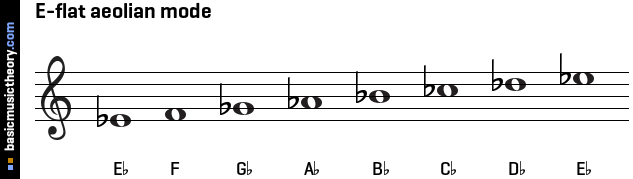 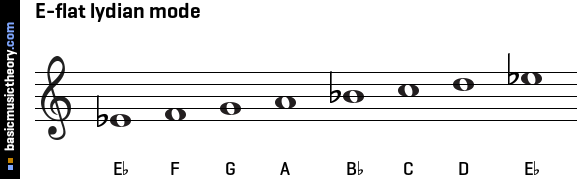 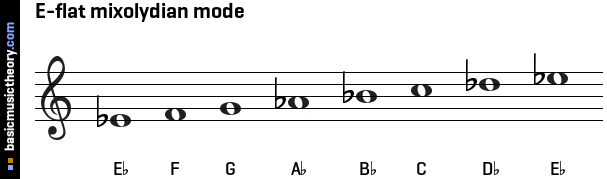 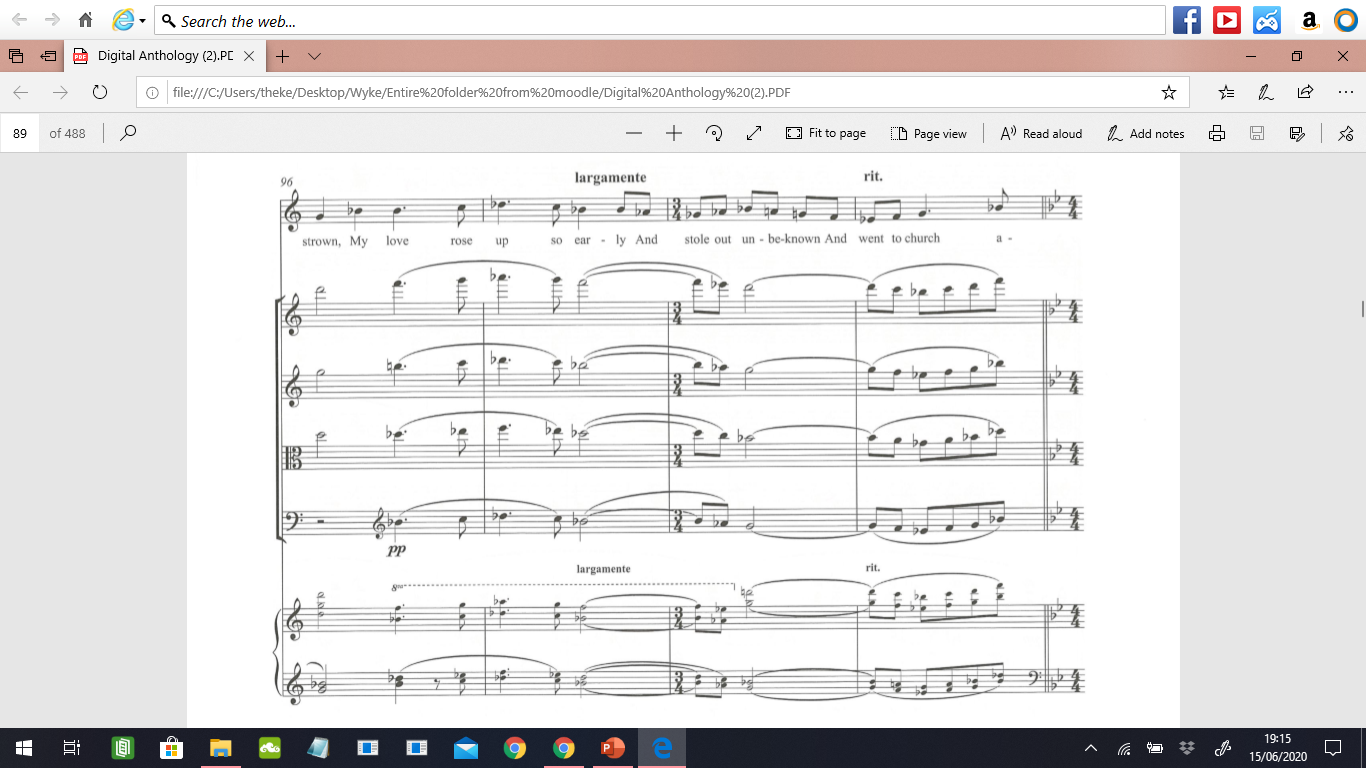 He starts in E flat Mixolydian
He then moves into:
E Flat Aeolian for ‘stole out un…’ (the moment of death)
And then into:
E Flat Lydian for ‘…known and went to church alone’
V.W is using the expressive power of the modal scales to achieve subtle yet dramatic changes, illustrating the meaning of the text.
Notice: that the piano is absent from bar 96 (leaving only the very thin string texture as a barren and ghostly atmosphere).
Task:
Compile examples of the following scales in order to build a reference resource (to use when studying modal works).
In the keys of G, D, A and E flat:
Dorian Mode
Aeolian Mode
Lydian Mode
Mixolydian Mode
Phrygian Mode
Ionian Mode
Locrian Mode

You don’t have to write these out on a stave yourself! For example (be resourceful):
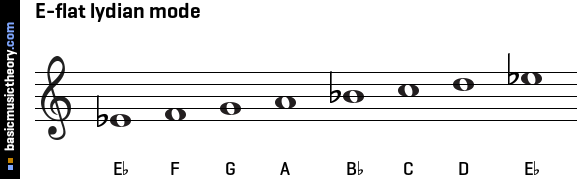 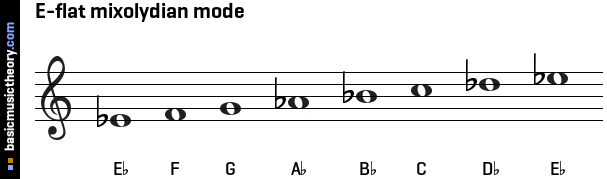 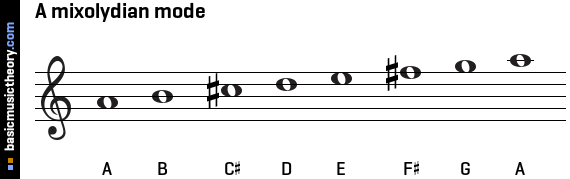 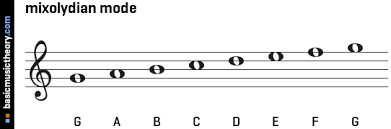 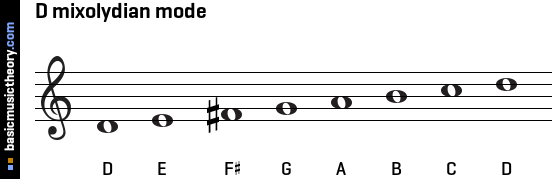 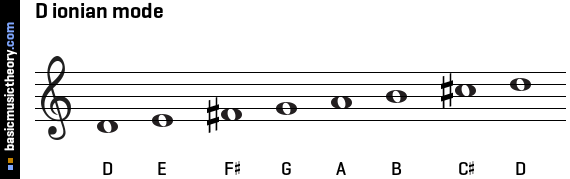 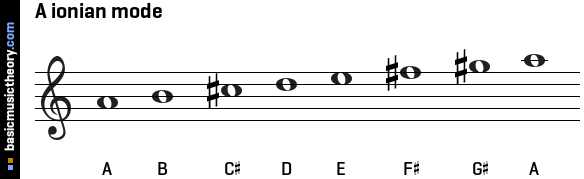 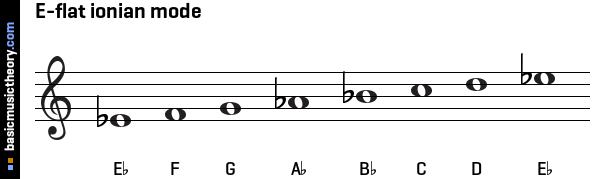 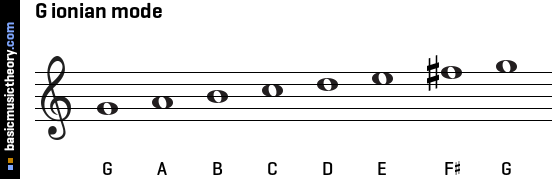 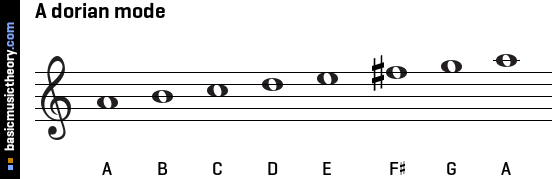 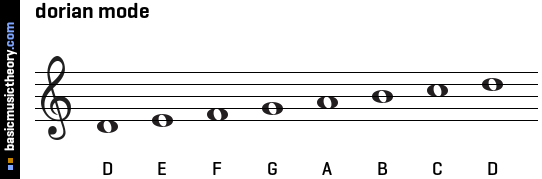 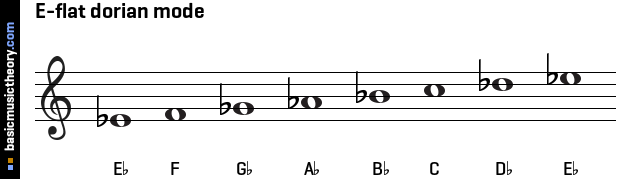 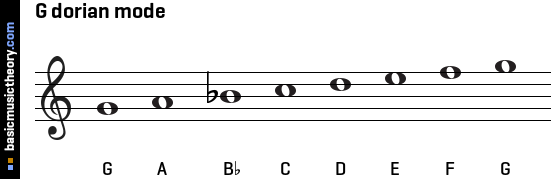 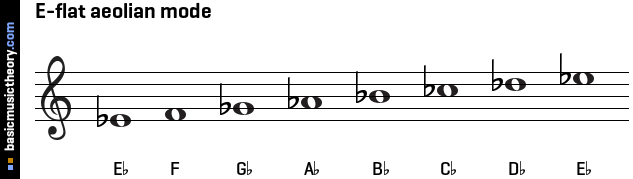 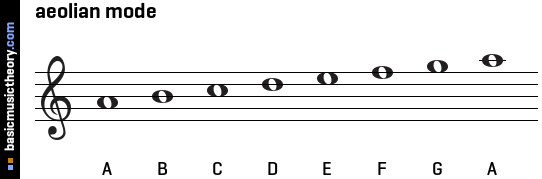 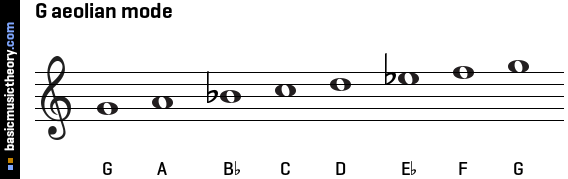 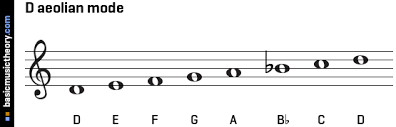 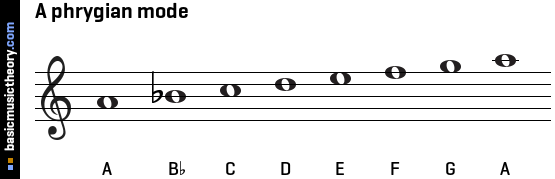 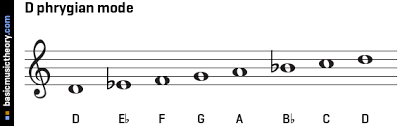 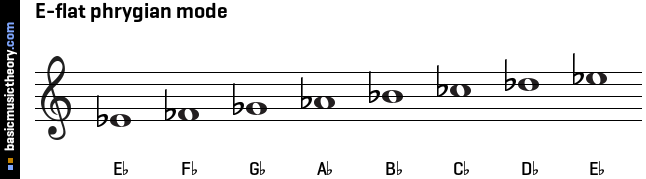 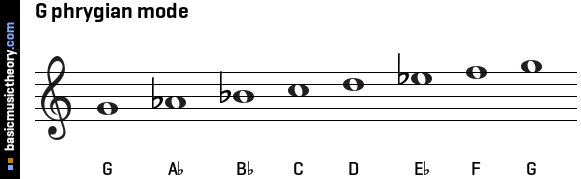 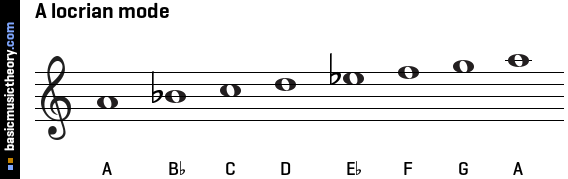 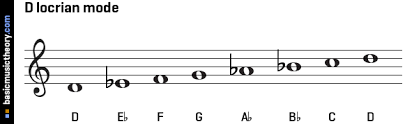 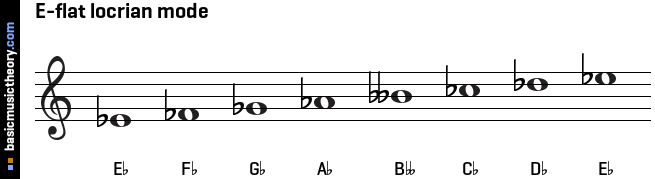 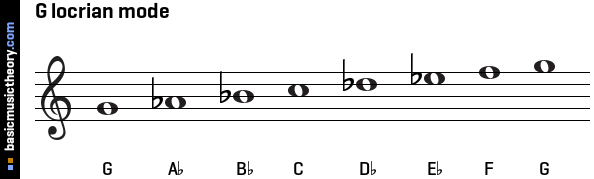 Stanza 6
‘They tolled the one bell…’ uses the now familiar motif of conjunct rise and fall over 3 notes.                                                                    Notice how the rhythm is slowed/stretched by using crotchets to accentuate ‘one’ and ‘bell’
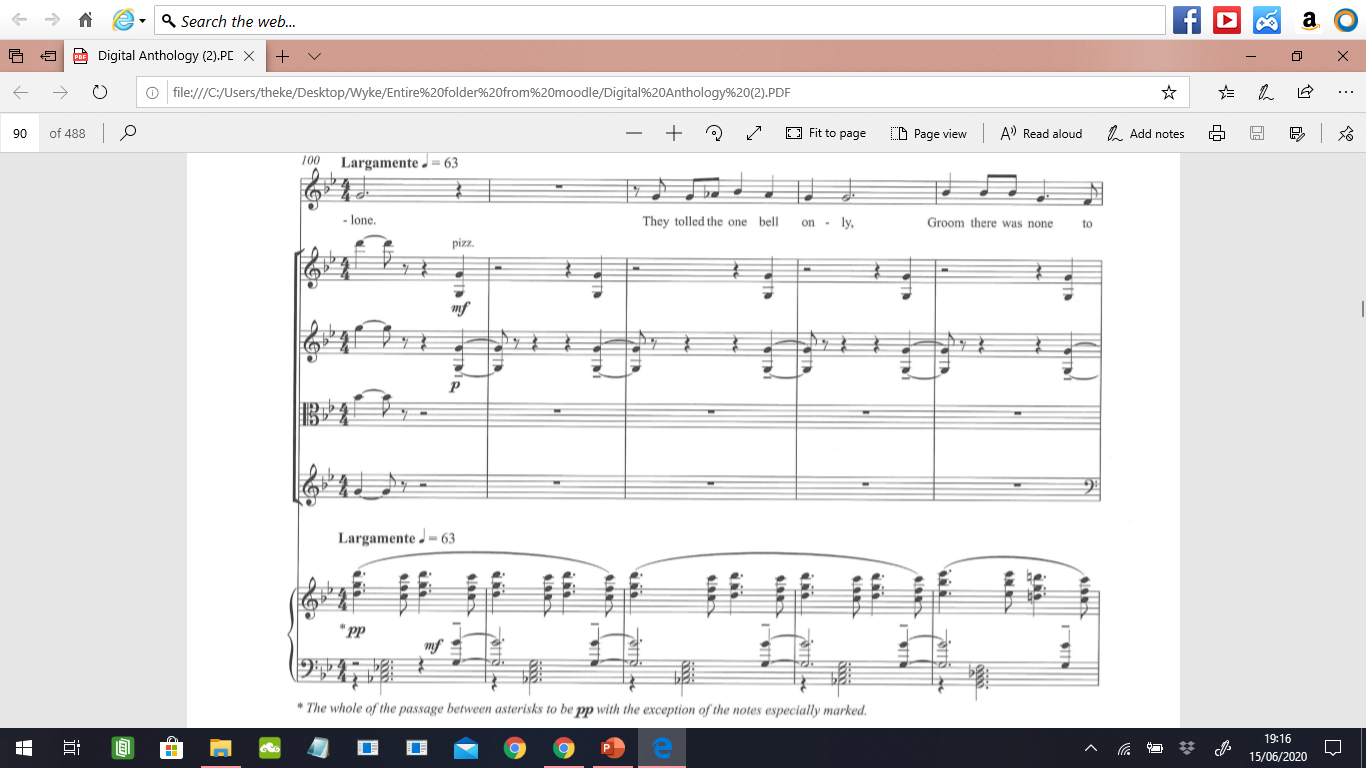 V.W. places emphasis on the 4th beat of the bar to form an alternating pattern of solemn tolling with the 2nd beat chord of the piano.
V.W. creates a moment of intense pain/dissonance in bar 102 (bt 4) for the word ‘bell’.
A single bell tolling for a funeral is often called a death knell.
Here, the octave G of the strings and piano COLLIDE with A flat in the vocal part.
This is the most STARK dissonance in the piece so far.
It illustrates the pain of the moment VIVIDLY
The familiar motif from the introduction continues here…
BUT…
V.W. changes the underlying chord by flattening the A and E again (dissonance)
Notice!
This entire phrase is a varied repeat of that found at bars 95 – 100 (without the changes to modality). Therefore, V.W. is using a varied strophic form for stanzas 5 & 6.
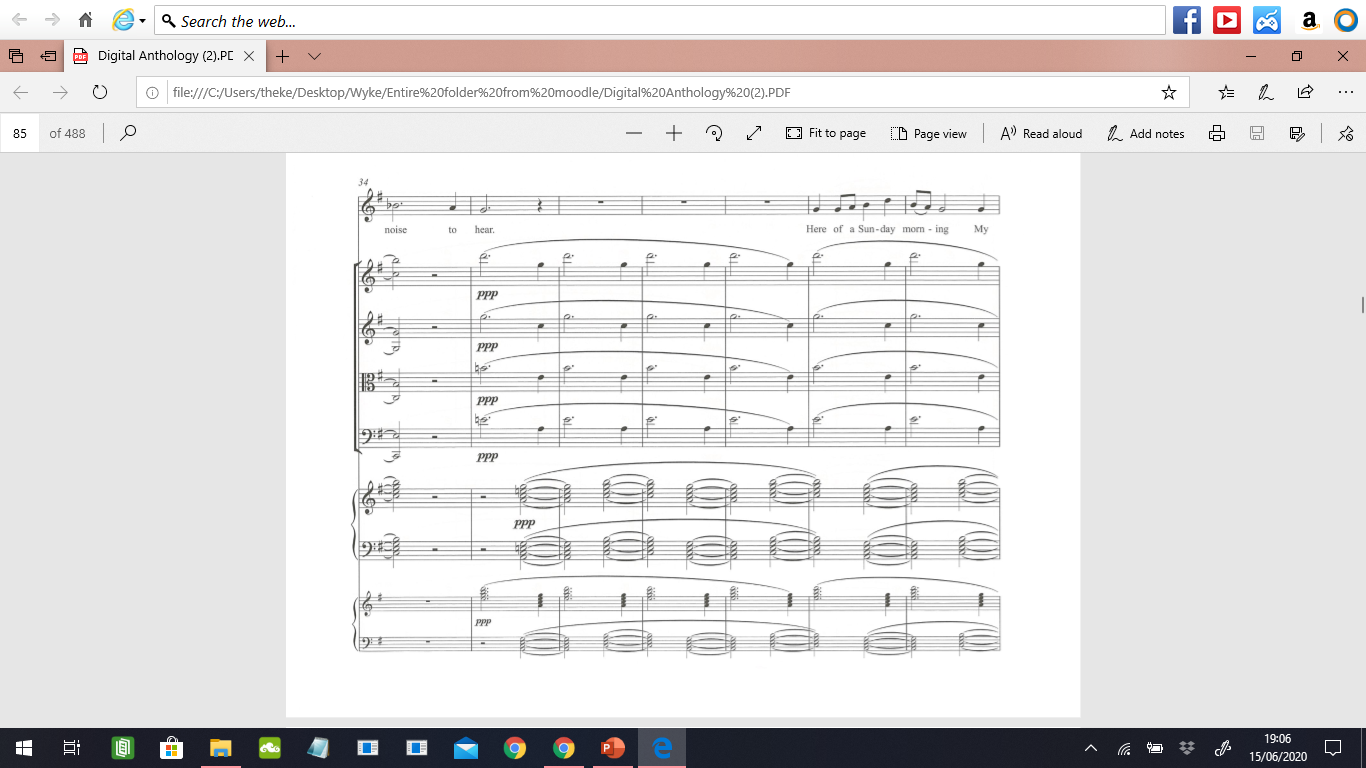 The conjunct rise/fall 3 note motifs (thematic development) are derived from the opening melody in Stanza 1
Notice: conjunct fall/rise motif (augmented version of “Christmas”)
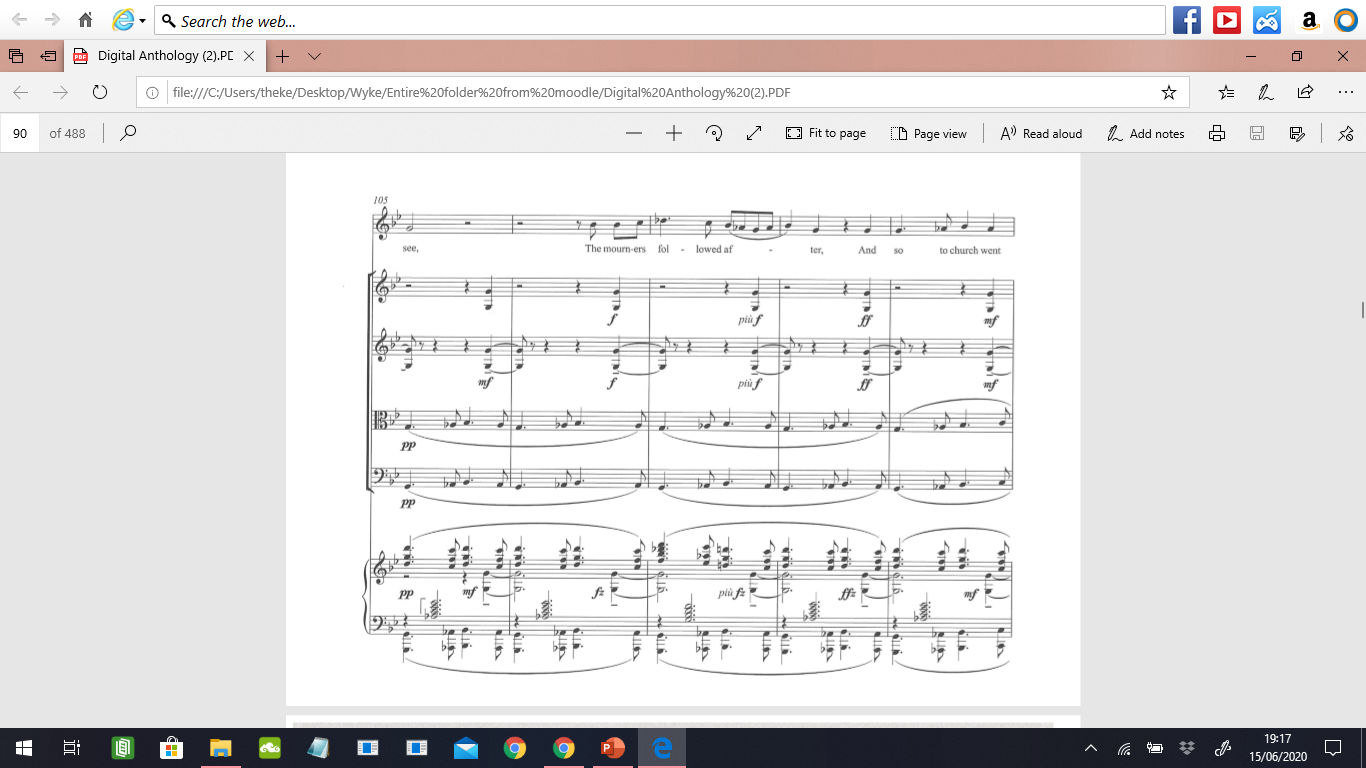 V.W. thickens and intensifies the texture of the alternate tolling pattern by:
Widening the tessitura (deepening the piano range)
Using the Viola AND Cello to double the piano bass line.
Notice:
The variations in dynamics. 
These are all placed to create dramatic impact and to build tension/discomfort.
Notice: conjunct rise/fall 3 note motifs (thematic development)
Notice: The rest at the start of bar 111. She would not wait for him…but in that moment, all sound (time?) stops leaving the word ME entirely alone
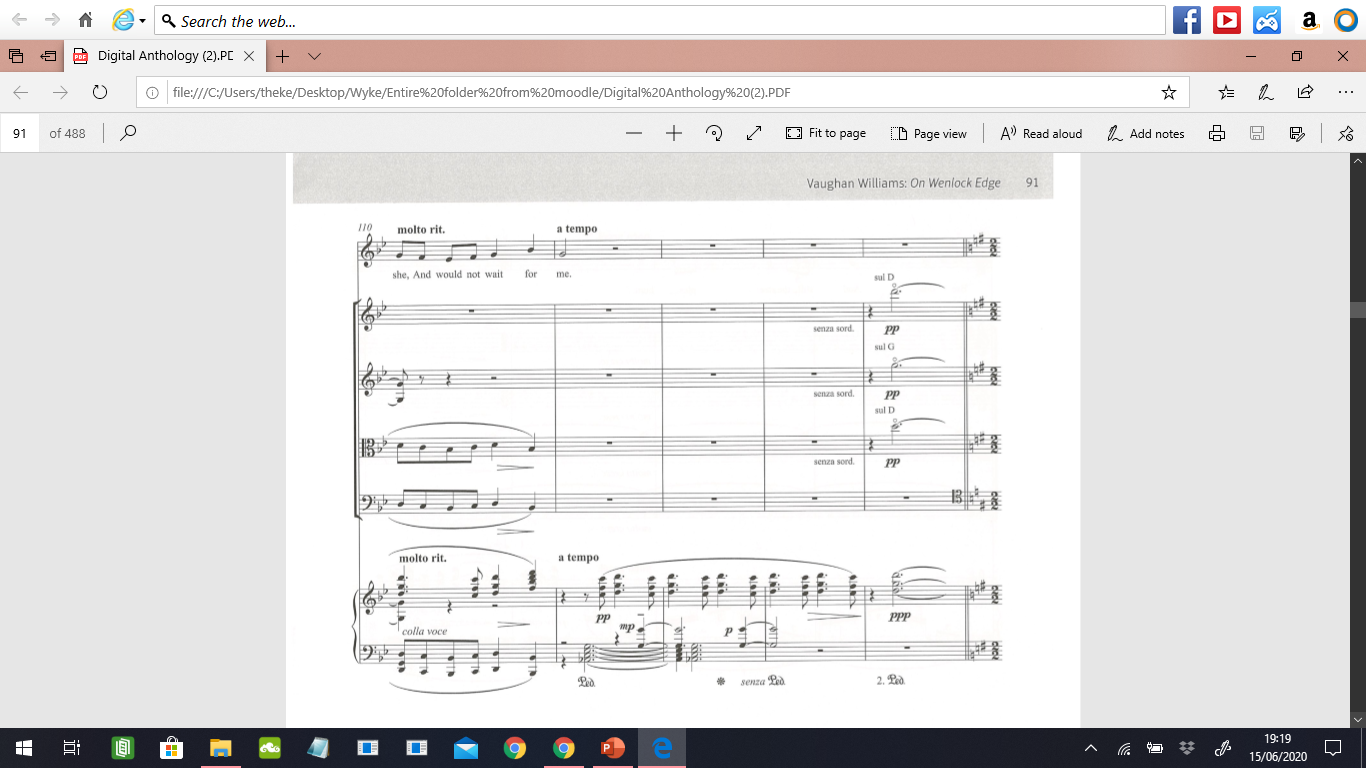 Notice:
The instruction for the strings to use HARMONICS (the thinnest sound possible on a stringed instrument)
Notice:
The bass line is in parallel movement with the melody a 4th apart (over a wide tessitura).
Notice:
The alternating tolling pattern resumes but dies away in both texture (number of notes used) and dynamics).
V.W is using both expressive dynamics AND terraced dynamics here.
Interlude to stanza 7
This Stanza acts like a recapitulation, returning to the opening tonality and melody.
It has a brighter/unthreatening mood (which is surprising). The text is ambiguous…but certainly about the continuing patterns of life/seasons.
The melody is Pentatonic G at this point (which is also part of G Mixolydian)
Notice: The piano part breaks into the triplet motif  taken from Stanza 3. It accelerates the momentum, ready for a new (and more energetic) combination of bell patterns). Poco accel. Molto cresc.
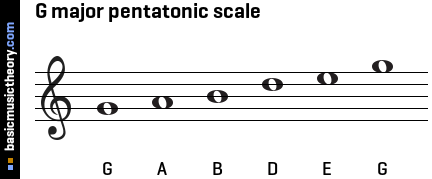 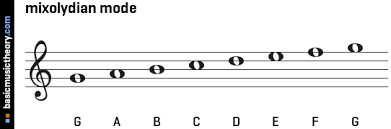 The tonal centre of G is held in place by the open 5ths/4ths G/D of the strings
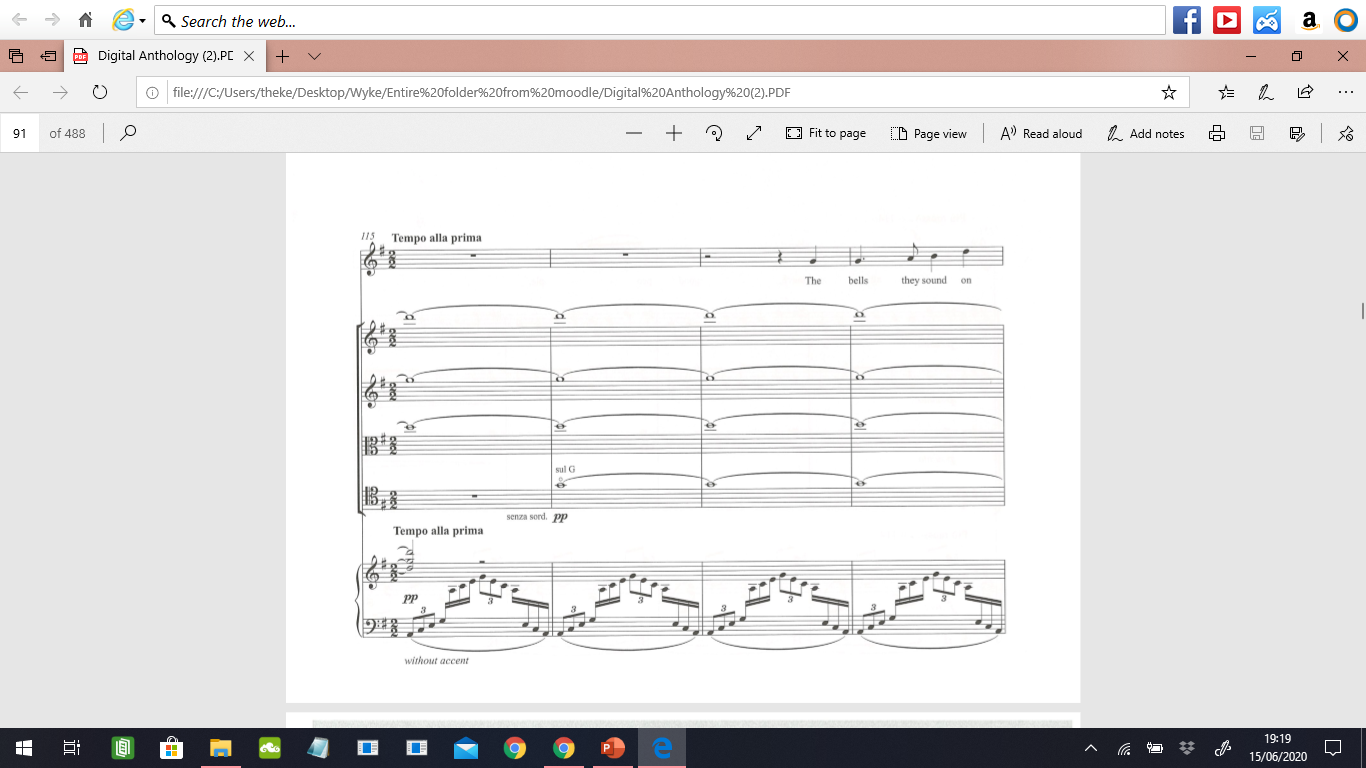 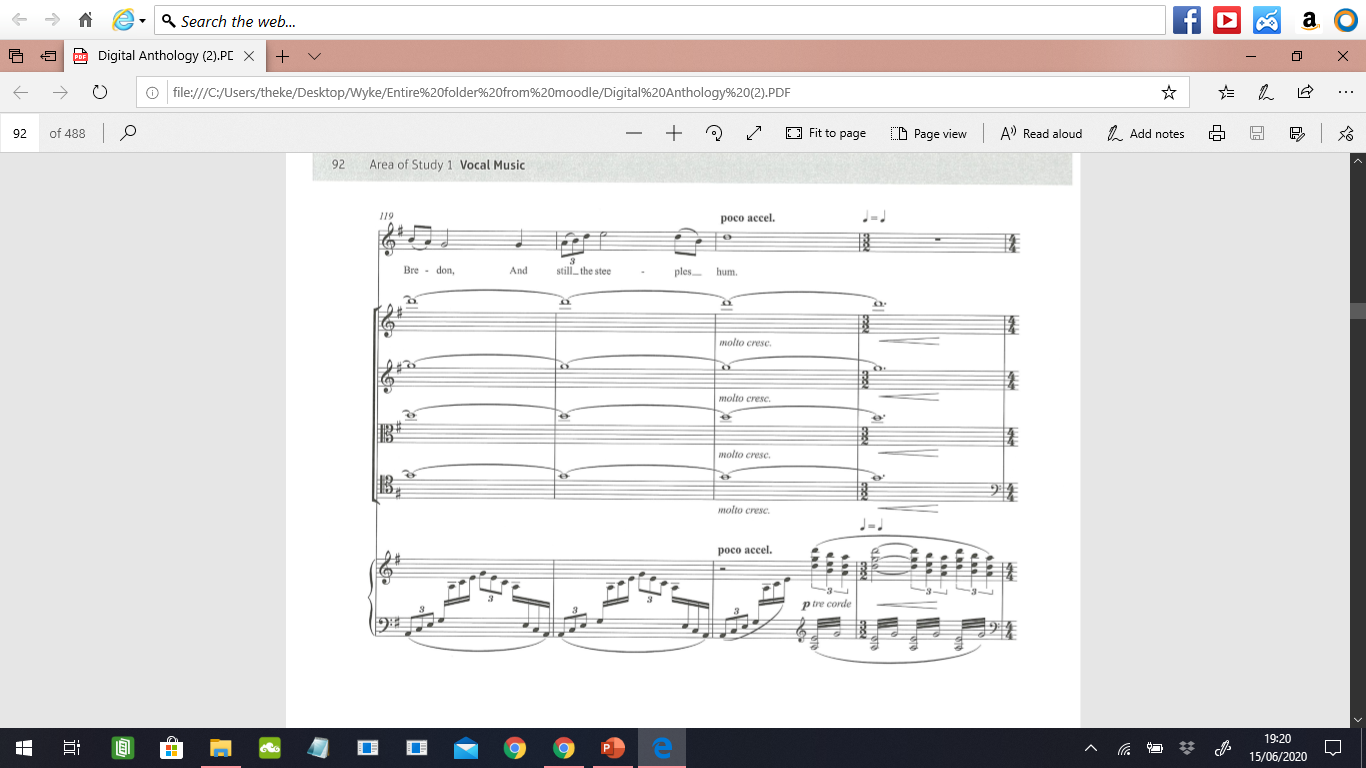 The Metre changes to 3/2
The piano introduces a new type of bell pattern: a quicker rise/fall pattern arpeggio (A min/ C maj) mix of triplet Qs and SQs
Task:                                                                                                                                   Trace/identify the MODES being used in the melody of Stanza 7
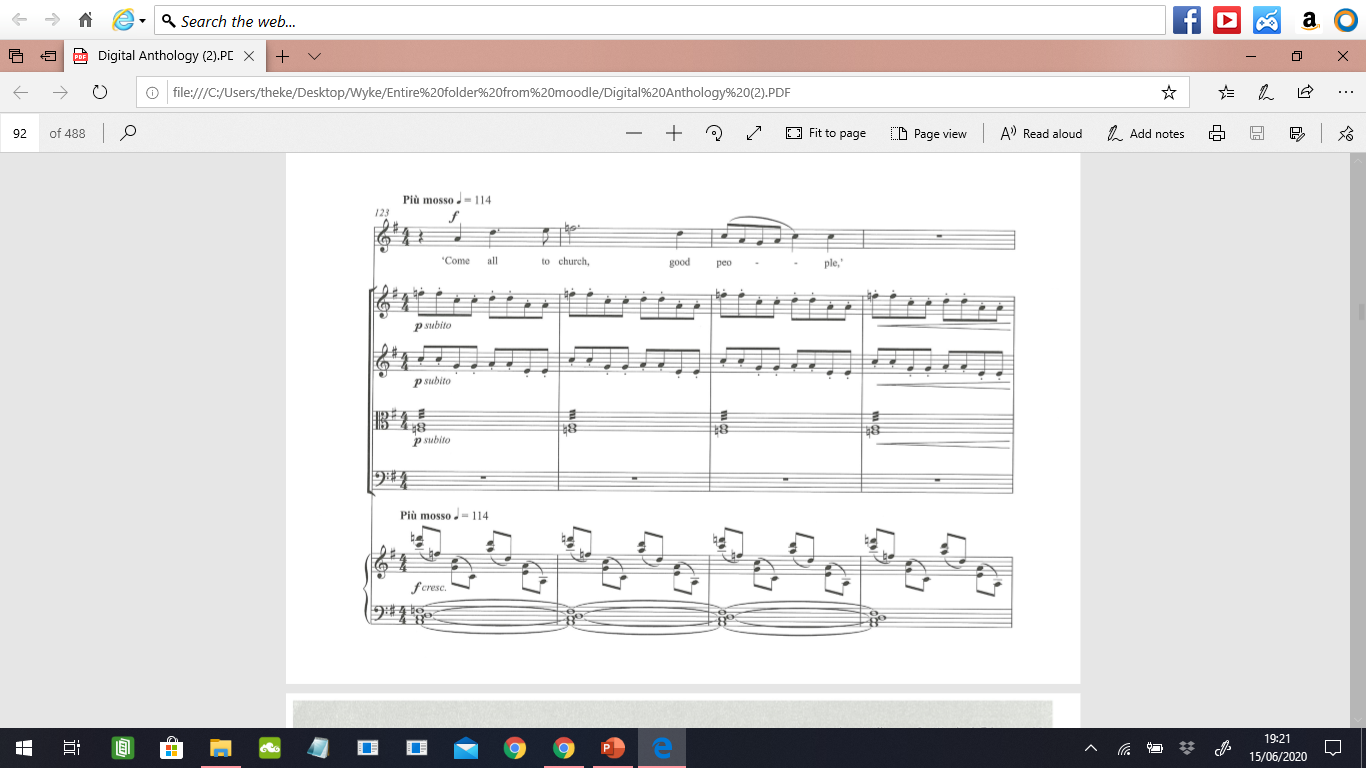 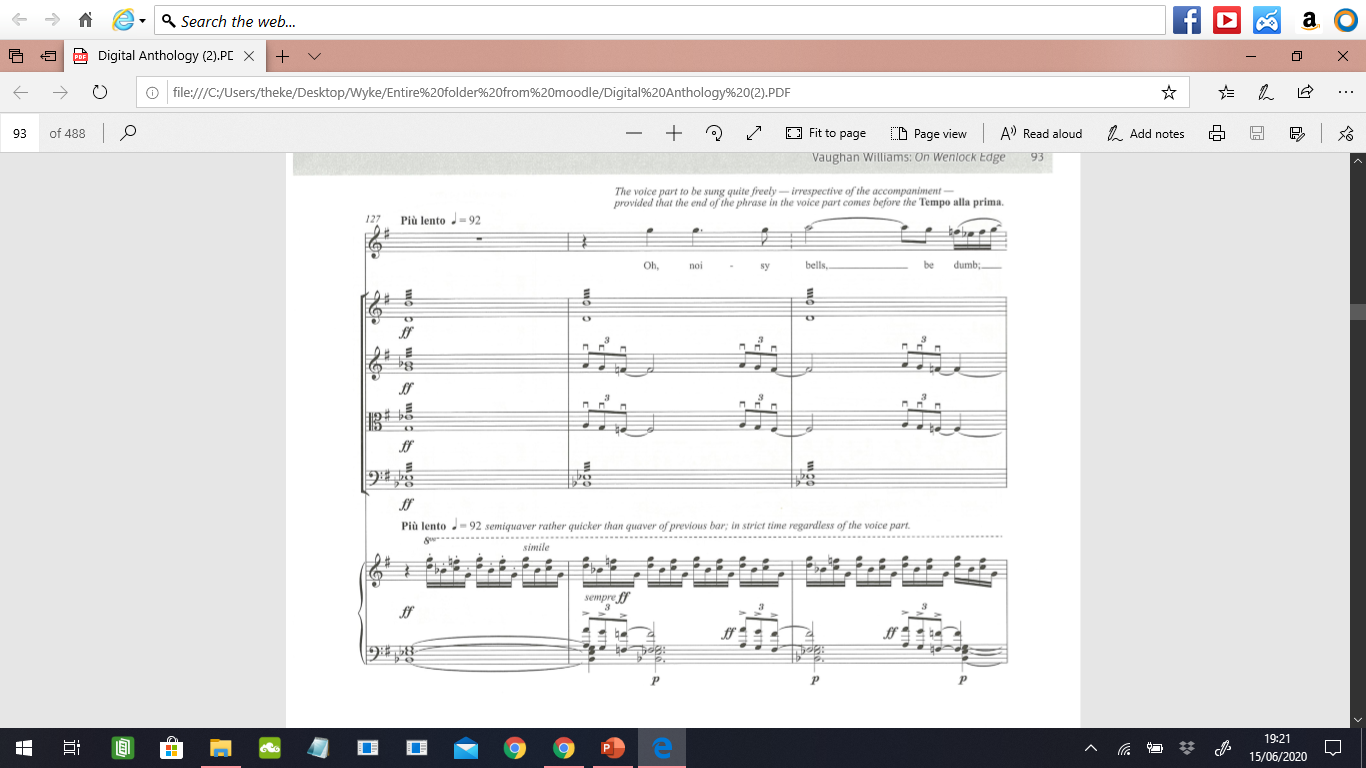 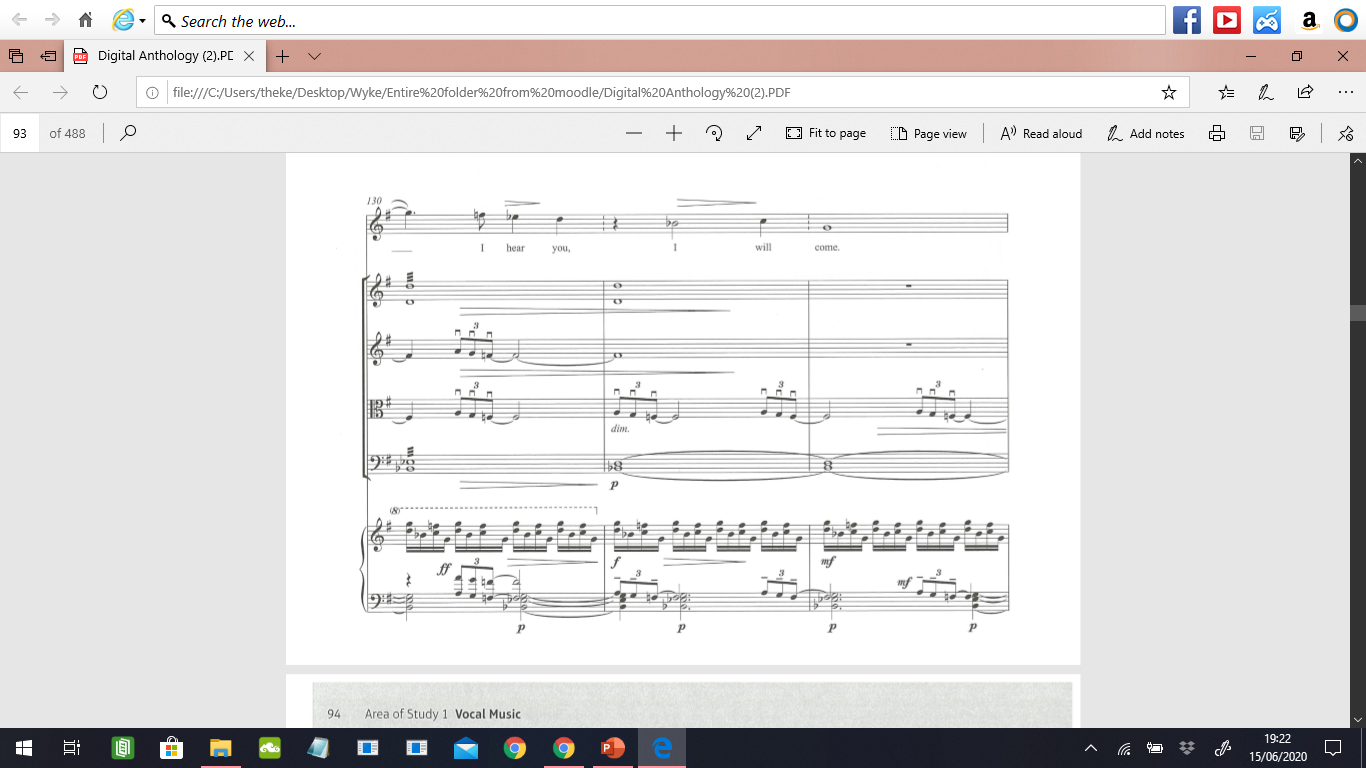 Stanza 7
The vocal phrase is now robust and emphatic/demanding: higher than the previous phrase and f
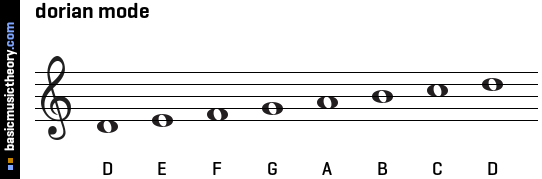 D Dorian
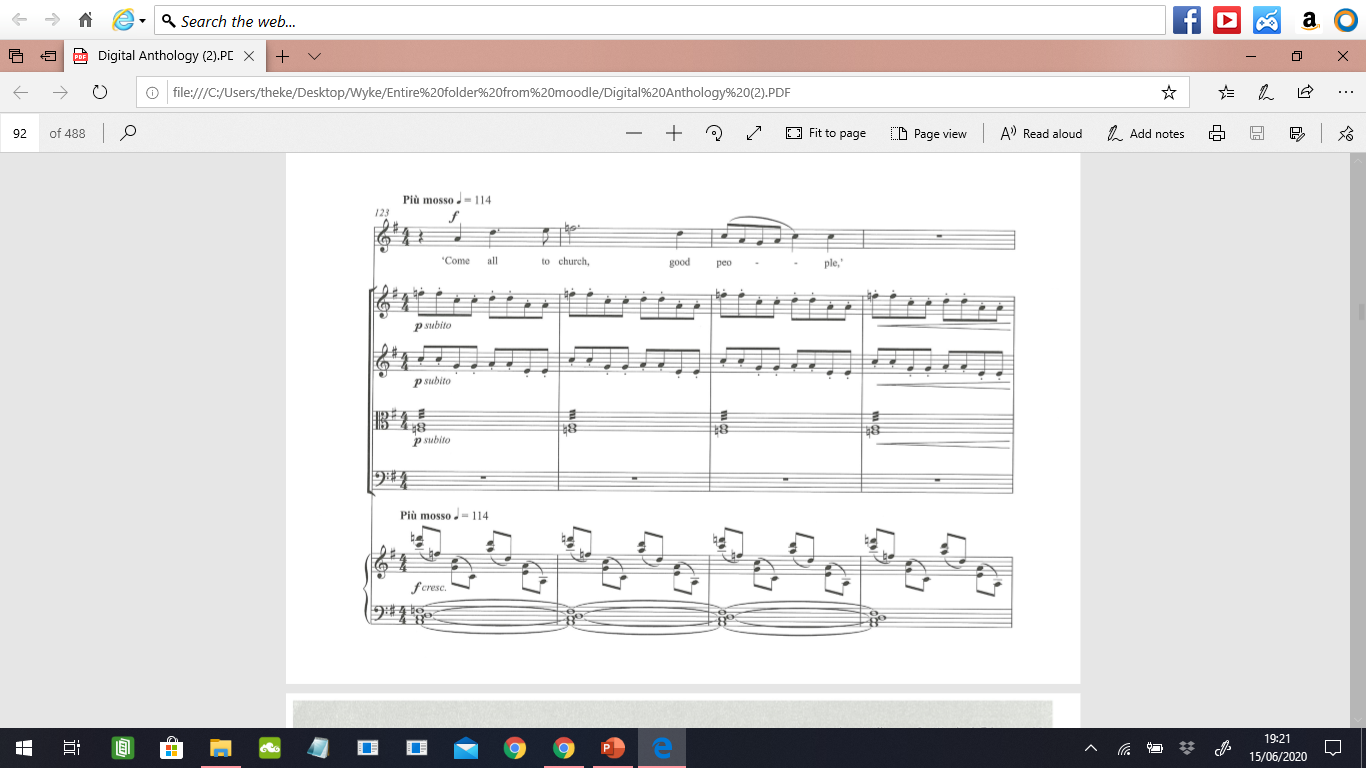 The music and text at this point are relaying the insistently powerful message of the calling bells. 
Their message is unrelenting: heed the call of the eternal.
After a powerful crescendo in bar 122:
The violins establish a peal/ostinato of staccato parallel 4ths
The viola underpins the harmony with a deeper tremolo in 3rds (a denser texture than the other instrumental parts).
The piano part has a new vigorous pattern of cascading 4ths/5ths over a polychord chord of Dm/F (2nd inversion).
The music is strident rather than being comforting. The contrast of the Dmin is dramatic but not dissonant. It is assertive but not pessimistic. It is chiding but not damning. It is a strong invitation.
Remember: D is the dominant of the tonal centre of G
The vocal phrase is now at its highest point and intense.

Notice: sung freely regardless of accompaniment!!!
It is a RESPONSE to the call of the bells. It is pained and frustrated, imploring them to cease their noise. The dynamic and tessitura of the voice is trying to overcome the message of the bells (fighting their message). Hence: not in time with instrumental parts (resisting).
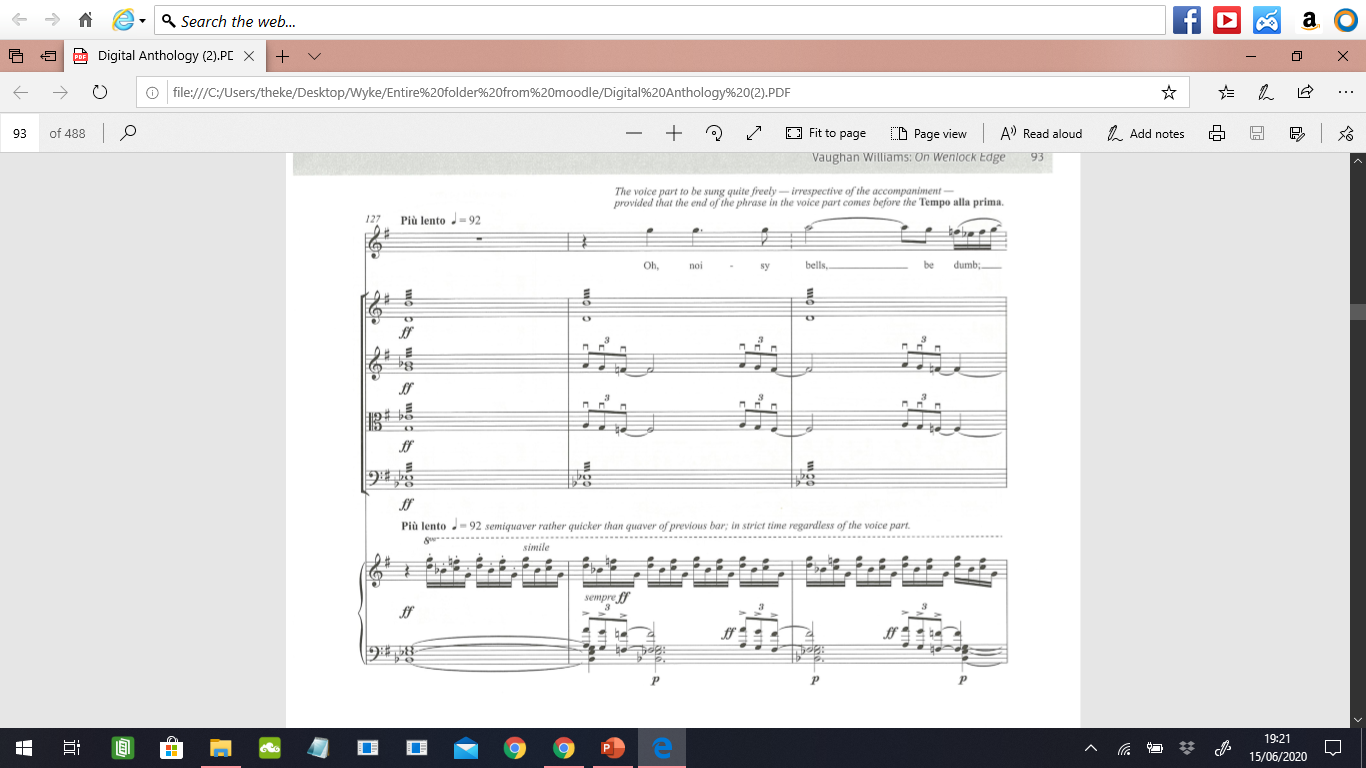 G Aeolian melody
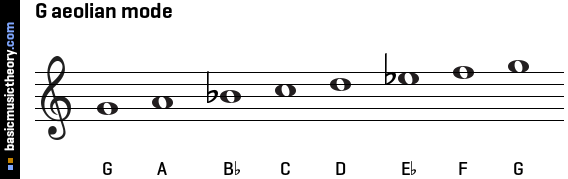 The instrumental (bells) parts are NOT an accompaniment. They represent a separate character to the voice, with it’s own agenda.
 This is the climax of the song. It is the point of climactic conflict between two points of view/characters.
The underlying choral pedal is E flt
The Strings and piano are at ff. The violins are tremelo octaves (strong). The cello, viola and violins are double-stopped to add intensity. 
The piano uses SQ ostinato based on the previous violin figure.
The sense of metre is intentionally conflicted. The descending triplet of the instrumental parts starts on beat 1 of bar 128. It repeats after 3 beats, giving the impression of being in 3/4 time. The vocal part is stubbornly in 4/4
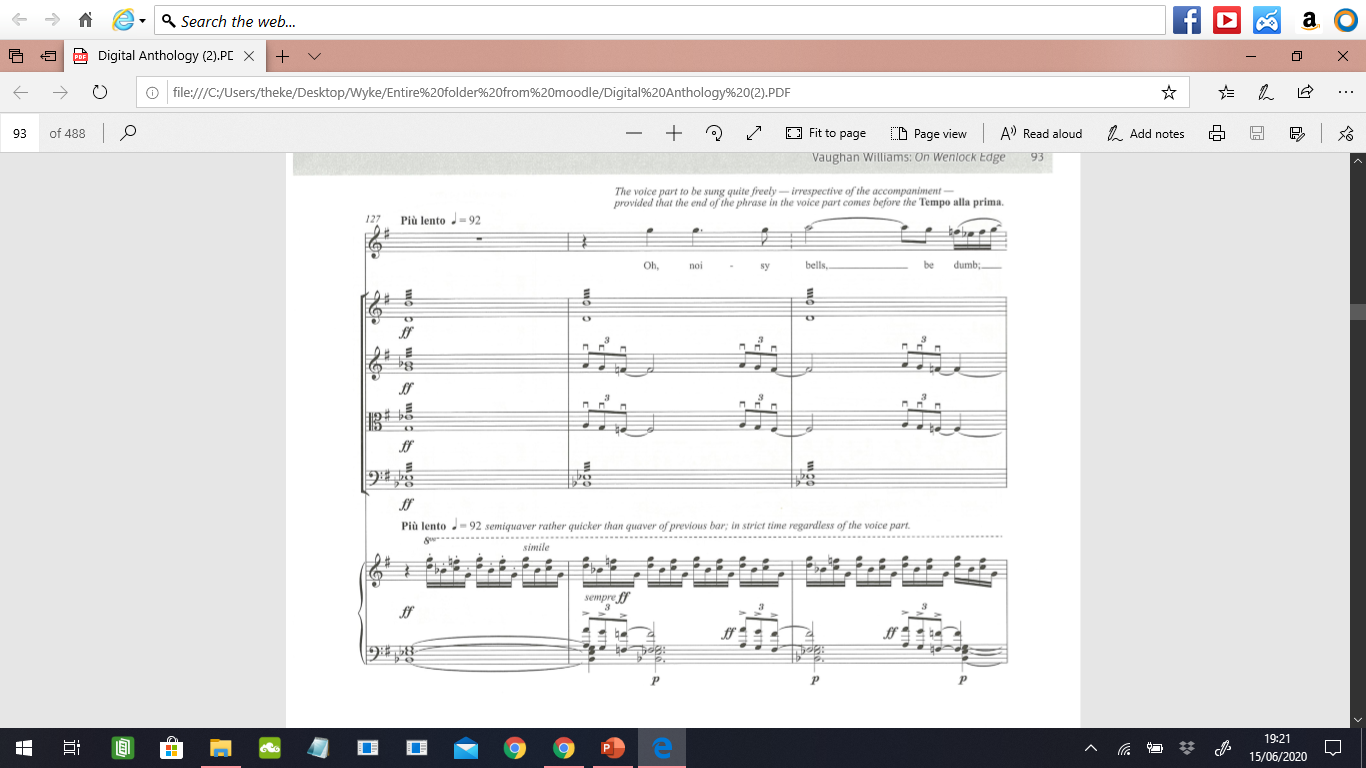 Notice: the range of dynamics in the piano part:

Accented ff descending triplet figure and SQ ostinato, but with p landing points after the triplet.

The corresponding cello part is consistent at ff
The SQs of the piano are instructed to be in STRICT time
The voice relents! It is a climb down. The bells have won (or have they?). It descends over a 3 note conjunct figure for ‘I hear you’.
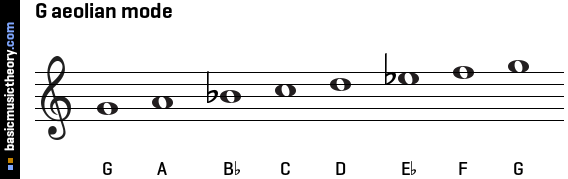 This pattern is not a triplet, but uses a falling 3 note motif to awkwardly acknowledge the triplet bell figure, reluctantly. 
In this way, the voice falls into line with the demands of the bells.
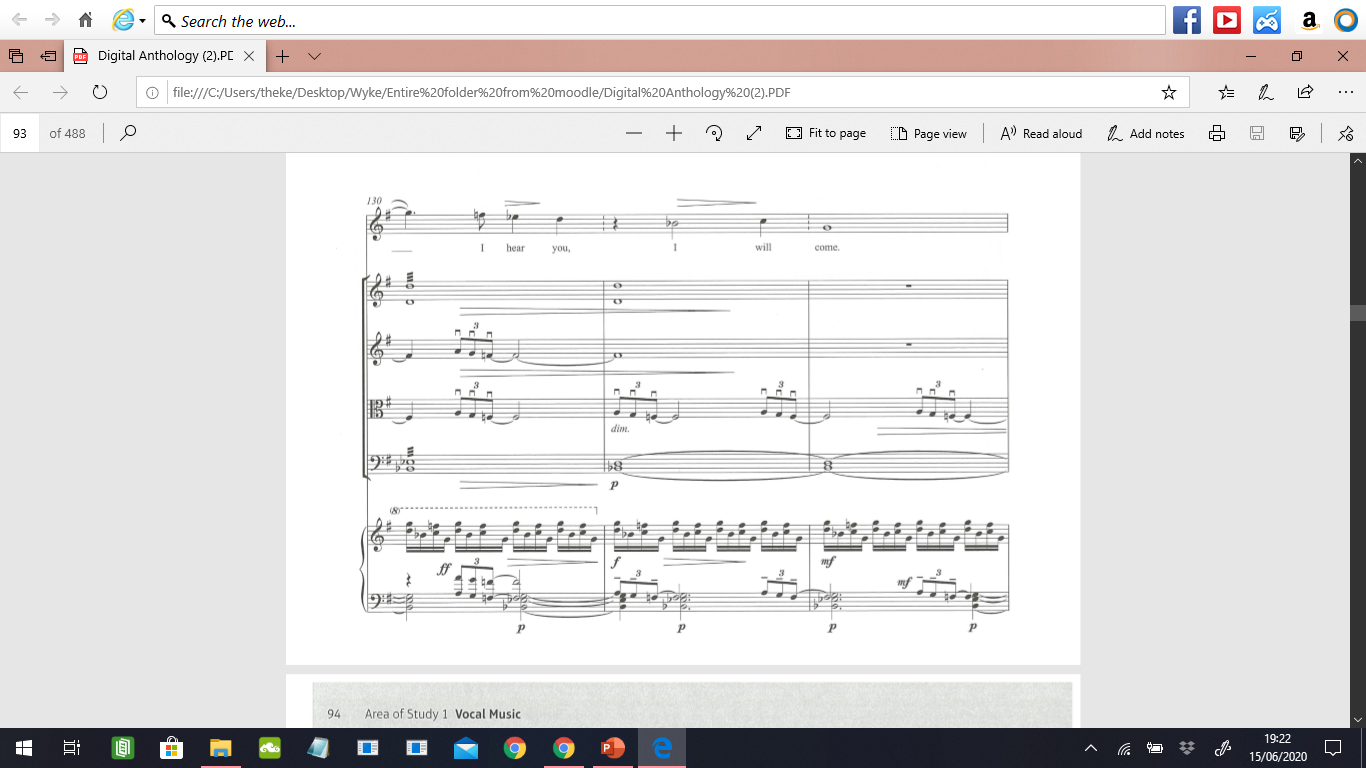 The dynamic levels of the bells decrease.                                    Notice that the violins are removed from bar 132.
They are receding because the voice has relented/reluctantly accepted their call.
Notice that the bell pattern of implied 3/4 is maintained and uncompromised in these bars.
The dynamic levels of the bells continue to decrease, and the rhythmic pattern is diluted/broken down/augmented as the noisy peal dies out (ppp).
The interlude material from the end of Stanzas 1&2 returns here (peaceful background of tolling bells).                                                                        
The sound is once again in the distance and recalls the time of the lovers being alone together on the hill, above the world and free from worldly demands/societal expectations.
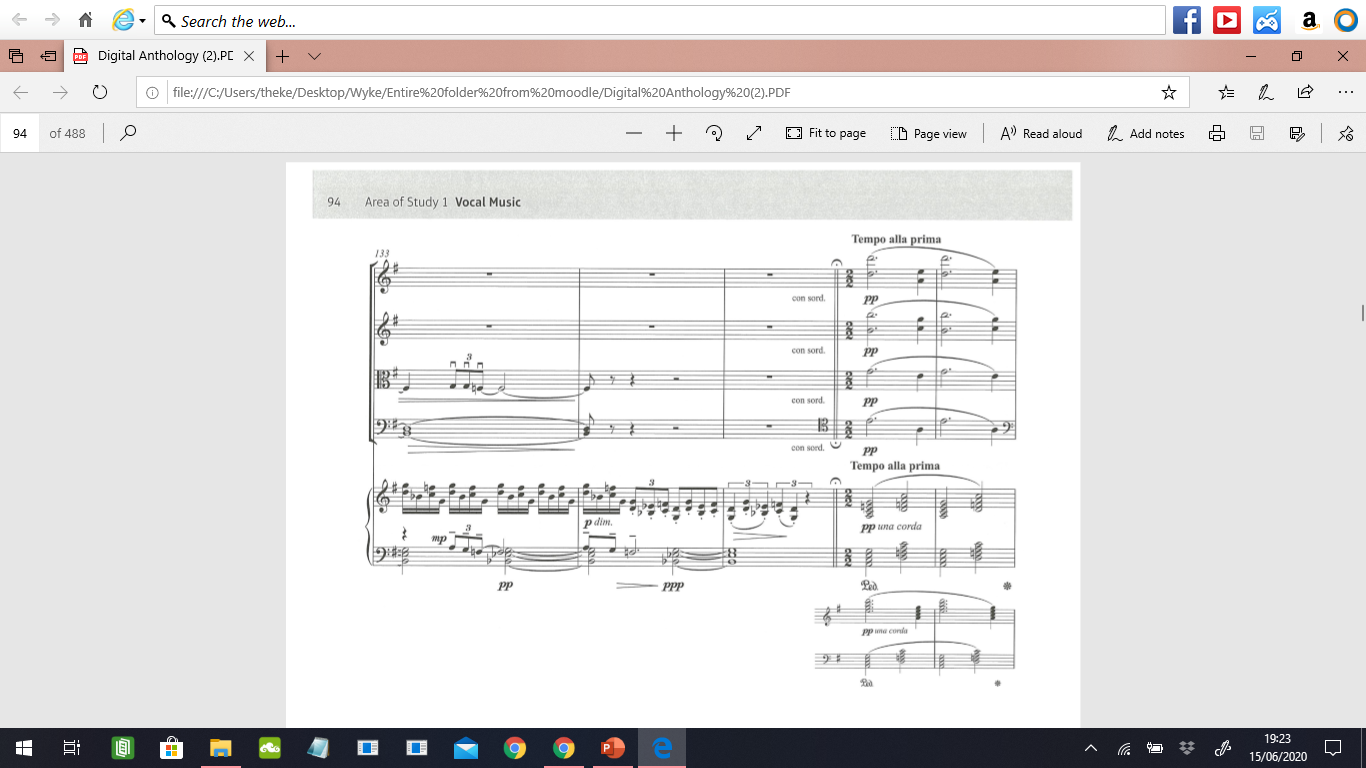 This reconnects the song with the identity of blissful and hopeful love. 
However: this is no longer hopeful. It is a recollection of better times, and a longing/mourning for the lost love. A sense of needing to return to her.
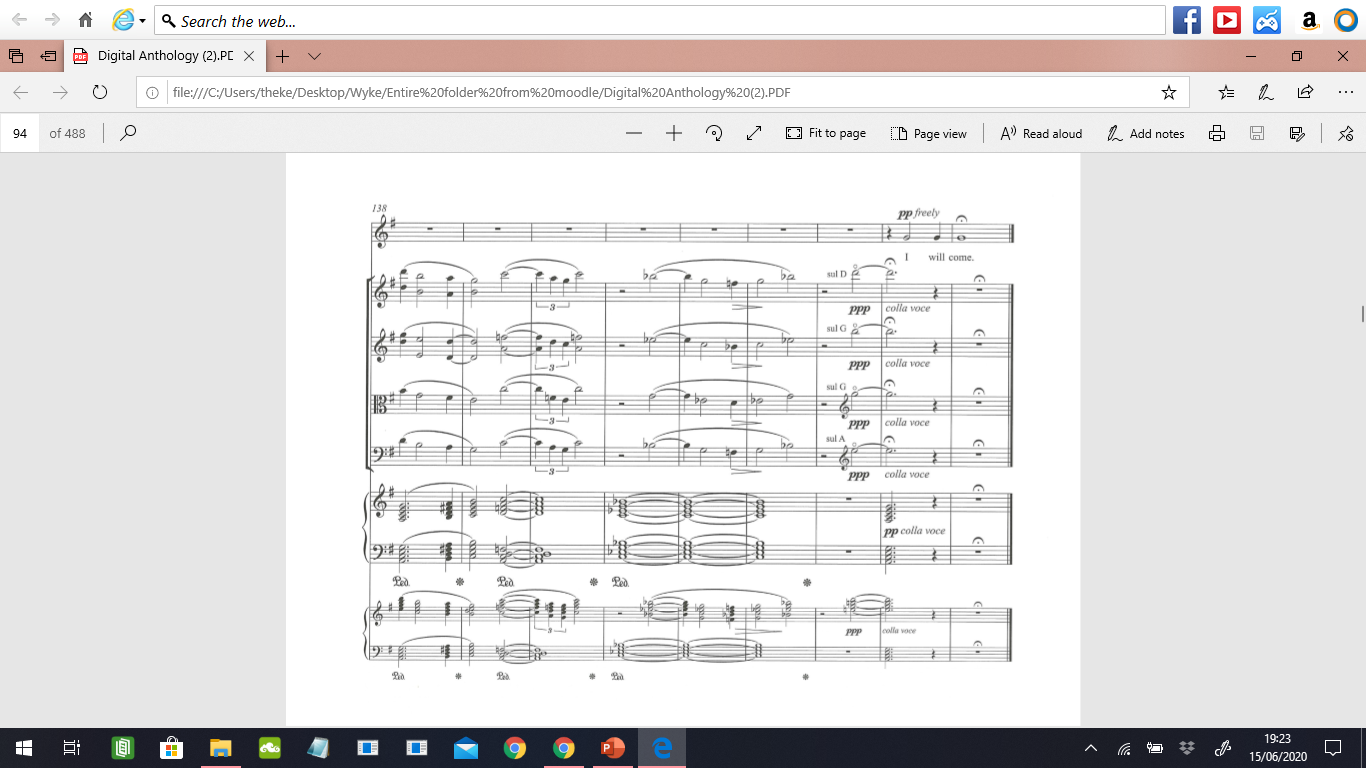 The final 3 notes of the stanza are sung as a solo.
They are alone.
It is a moment of resignation and determination: a decision has been made (this is implied, not stated).
‘I will come’ has 2 meanings:
That he will come to church and heed the call of the bells.
That he will come as a way of returning to his love. 
This implies that he will come to church as she did: in death.
Notice that this section travels through the 3 main chordal regions of the song.
The final chord: this is the polychord from the beginning of the song: a return home, and a summary of the journey/narrative (cyclical journey). It is the penultimate musical sound, and gives way to the concluding 3 note monotone statement from the voice.
Wider Listening
The point of wider listening is to be able to relate:
Where did the musical language come from (roots and influences)?
What musical landscape was it part of at the time?
How did the music influence and shape music of the future generations?
Why is it useful in an essay?
Because: it provides references for you to discuss. For example:
 “Vaughan Williams makes extensive use of modality in these songs. He was fundamentally influenced by the sources he discovered whilst collecting English Folk Song [for example…]. Other composers were also exploring this subject at the time, and this helped to create a culture/genre of modal musical language in classical composition. This culture is exemplified by the works of….particularly …. by …. and …. by …. These composers were influencing each other’s development because they were often connected. For example, the first performance of Brigg Fair by Percy Grainger was given by …. The connection with Vaughan Williams and On Wenlock Edge is clear because he was chosen to premier the new work.” 
The following slides contain a selection of composers/pieces that demonstrate all of the above points (in a flow chart).
Debussy: Pagodes. La Soiree dans Grenade.
These are examples of Debussy intentionally constructing a musical language around modal/folk elements. The regional influences/modal systems are used to create an impression of place and time via music.
Percy Grainger: Brigg Fair, Seventeen come Sunday, 
An incredibly active (Australian) composer and performer. His enthusiastic collecting of folk song was directly paralleled by the  activities of Vaughan Williams. His arrangements were very popular and helped to shape the musical landscape of the time.
Gervase Elwes (1886 -1921): Tenor. Res: Brigg.
An incredibly influential performer. His style helped to shape the writing of ‘English’ composers in the first decades of the 20th Century. Please read the Wikipedia entry (including his links with Elgar) https://en.wikipedia.org/wiki/Gervase_Elwes
George Butterworth (1885 – 1916): A Shropshire Lad (Housman)
A contemporary and friend of V.W.                                                Butterworth often worked alongside V.W. collecting folk songs. His was killed in the Battle of the Somme (W.W.I).
Henry Wood  (1869 – 1944): Fantasia on British Sea Songs
A contemporary and friend of V.W. Wood was perhaps the most influential English conductor of his time, not least because he founded the Proms! The Fantasia (1905) uses traditional English melodies and  unashamedly celebrates ‘national character’.
Frederick Delius (1862 – 1934): Brigg Fair, An English Rhapsody (1907)
A English composer with an international profile. His musical language is very varied, owing much to Germanic influences as well as English folk song. His arrangement of Brigg Fair was an international success.
Gustav Holst(1874 – 1934): Somerset Rhapsody (1907)
A prolific and internationally renowned English composer, most famed for his Planets Suite. His use of folk song was extensive, an influence which he owed directly to Vaughan Williams (and other associated composers/collectors).
Benjamin Britten (1913 - 1976): Fantasia on British Sea Songs
Perhaps the most influential of 20th Century English composers, and certainly as renowned/influential internationally as other contemporaries (e.g. Shostakovich). Britten’s folk song arrangements (written to be performed by his life-partner Peter Pears) demonstrate the influences of V.W, Butterworth and Grainger. Peter Pears was a VERY influential Tenor, and his style of performance is certainly influenced by earlier performers such as Gervase Elwes. Also investigate: Michael Tippett!
Debussy: Pagodes.
https://www.youtube.com/watch?v=lswHSnJ0Rlw
Percy Grainger: Brigg Fair, Seventeen come Sunday, 
https://www.youtube.com/watch?v=gMiws35bf_k
https://www.youtube.com/watch?v=xlF7t_WcXnY
Gervase Elwes (1886 -1921): Tenor. Res: Brigg.
https://www.youtube.com/watch?v=5UfJ4o6_Gio
George Butterworth (1885 – 1916): A Shropshire Lad (Housman)
https://www.youtube.com/watch?v=i9idfL8J9OI
Henry Wood  (1869 – 1944): Fantasia on British Sea Songs
https://www.youtube.com/watch?v=mv44dymOVPU
Frederick Delius (1862 – 1934): Brigg Fair, An English Rhapsody (1907)
https://www.youtube.com/watch?v=Z_JUKXwHZz4
Gustav Holst(1874 – 1934): Somerset Rhapsody (1907)
https://www.youtube.com/watch?v=yuMu-6Sr_Ro
Benjamin Britten (1913 - 1976): Folk Song Arrangements 
https://www.youtube.com/watch?v=J25M5K1Hh_0
https://www.youtube.com/watch?v=-kojeM7YmOY